Tarea 74
Nombre
Nº Jugadores
Nº Porteros
Espacio Ancho x Largo
1vs1 carril exterior
7vs7 3 zonas
14
2
Doble área
Desc. Entre Series
Tiempo Total
Series
Tiempo Repet.
Repet.
Desc. entre Repe
0´
25´
2
6´
1´
2
Descripción
Juego corto que desarrollamos en el espacio de doble área
Jugamos un 7vs7 con 2 porteros y 3 subespacios
En subespacio central jugamos un 5vs5 y en los pasillos exteriores jugamos un 1vs1.
Normas de provocación:
-En los carriles exteriores sólo juegan los jugadores colocados en ese subespacio
-Se puede meter gol progresando por dentro y centrando desde fuera (1 punto y 3 puntos)
-Toque libre
-Reinicia el que mete gol
-No hay fuera de juego
Objetivos Tácticos
Otros Objetivos
Variantes
Objetivos Técnicos
Identificar carril de progresión
Momento y altura de los exteriores
Defender y atacar área
Intensidad según altura de la competición

Comunicación
Meter comodines por fuera para facilitar que se den los contextos de centros laterales
Pase 
Tiros
Centros 
Remates	 
Interceptaciones
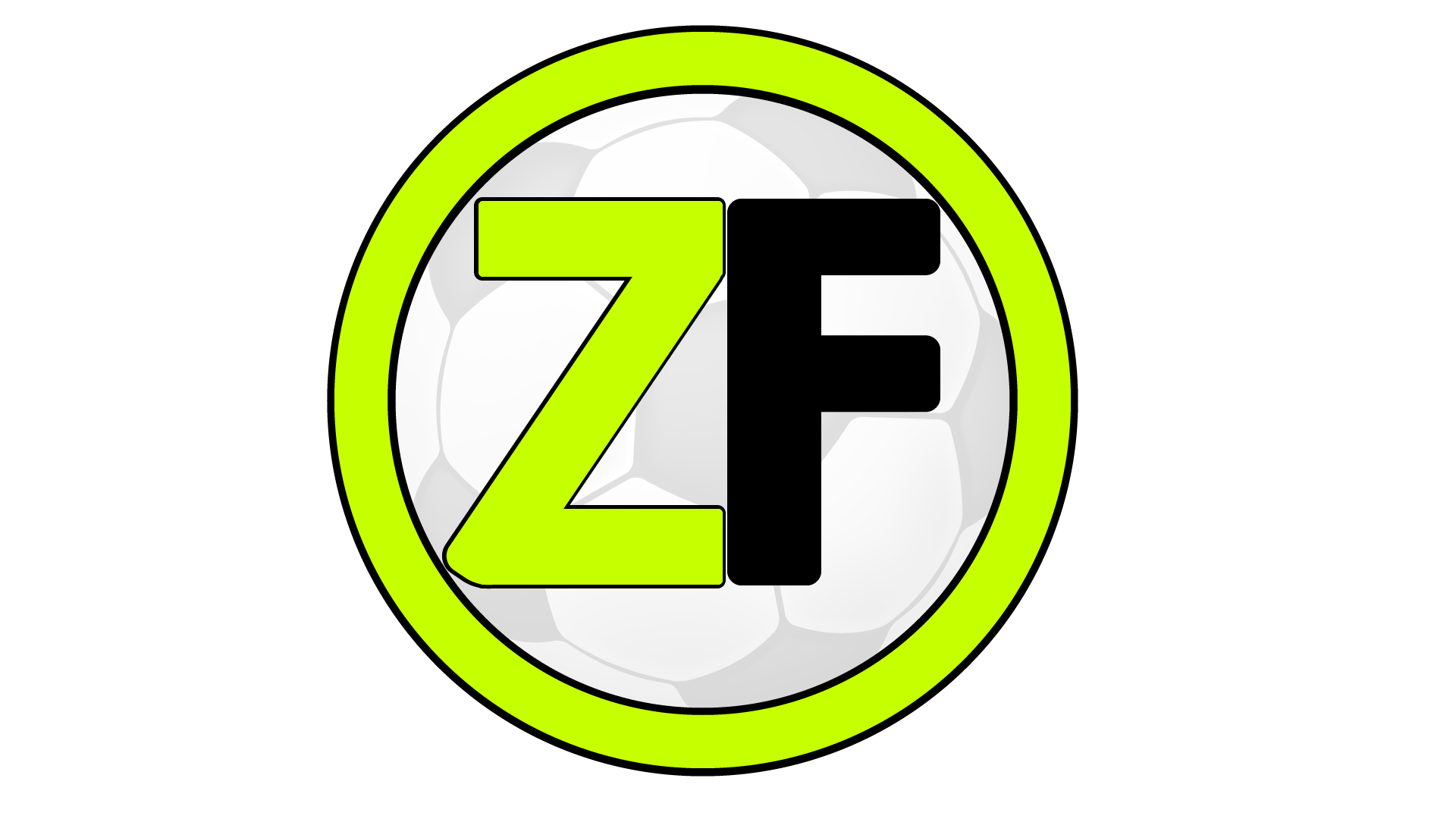 Aspectos a Incidir
Reconocer progresión/carril de progresión
Laterales altos o bajos
Reconocer momento de atacar espalda en pasillo exterior
Portero 1era ventaja
Saltar a portero/no saltar a portero
Reconocer hombre libre
1vs1
El pase comunica mi acción posterior
Defender y atacar área
Imagen
Video
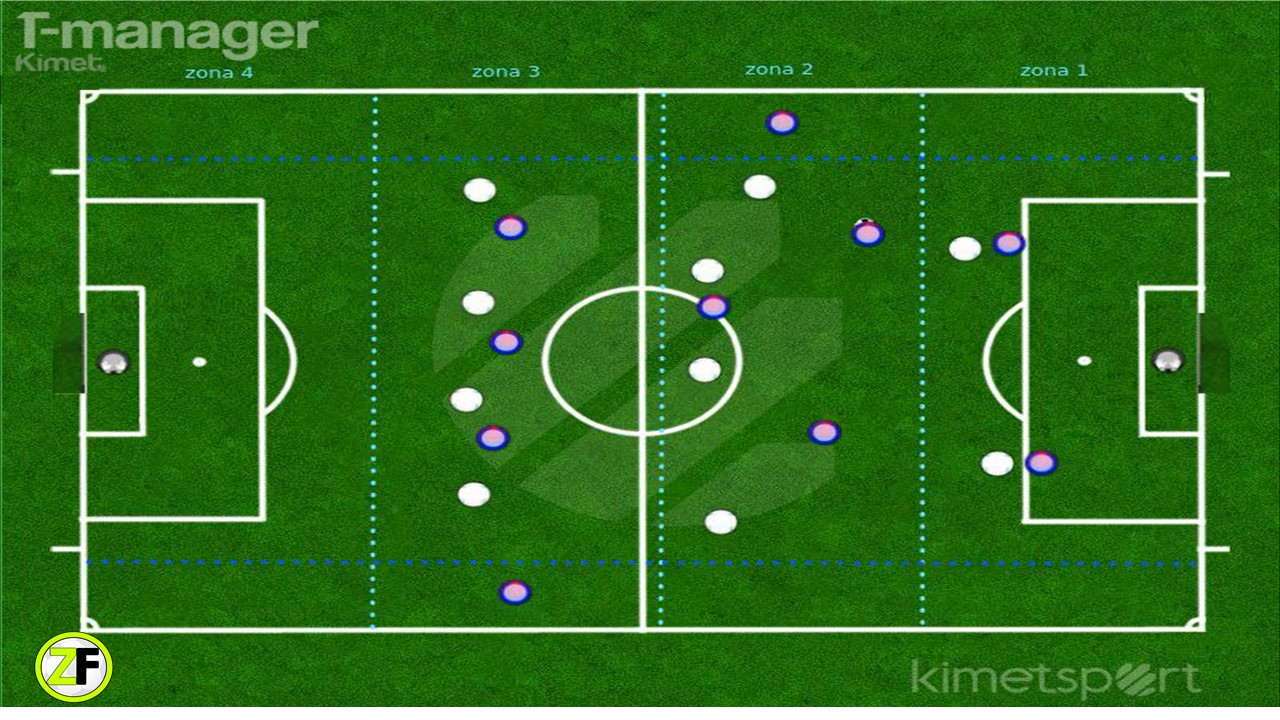 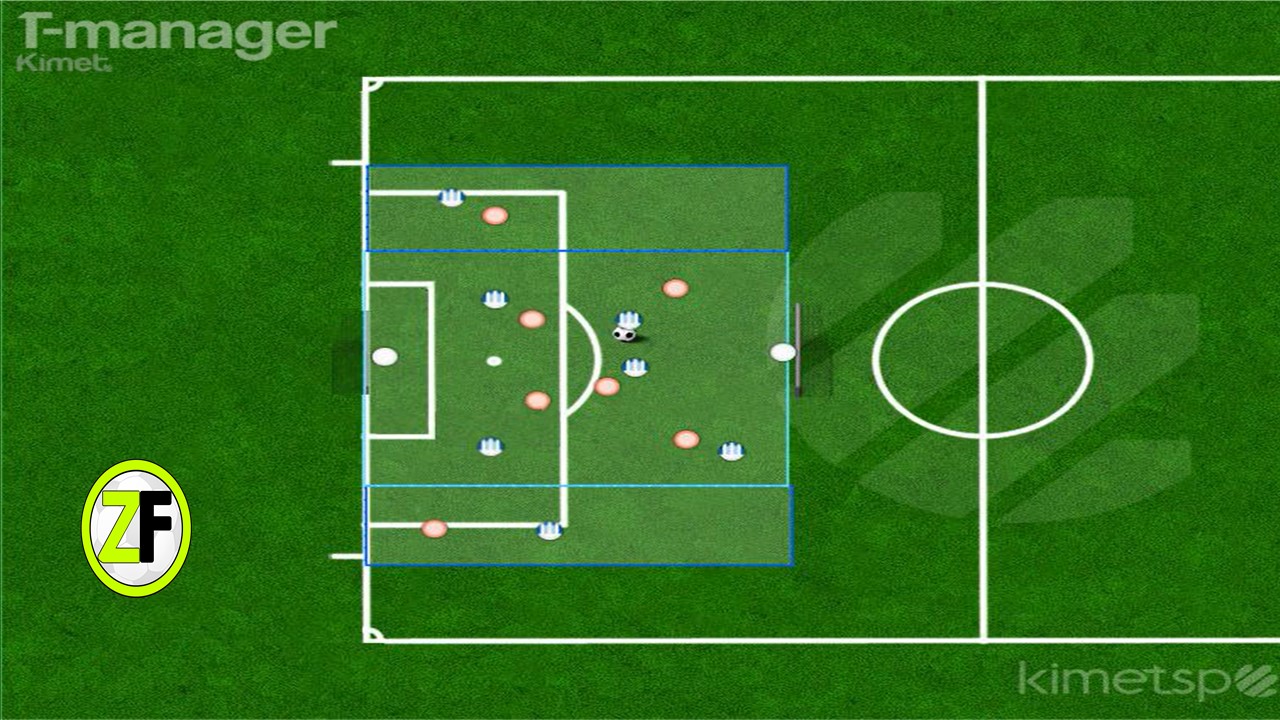 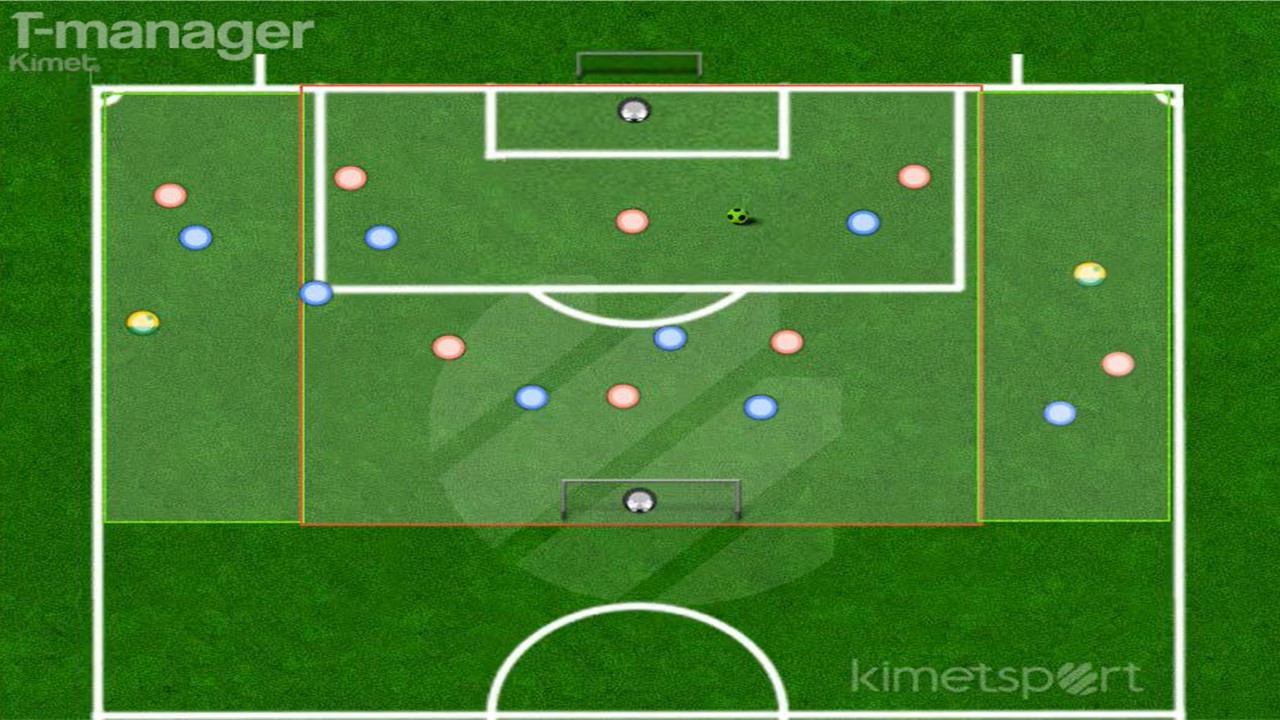 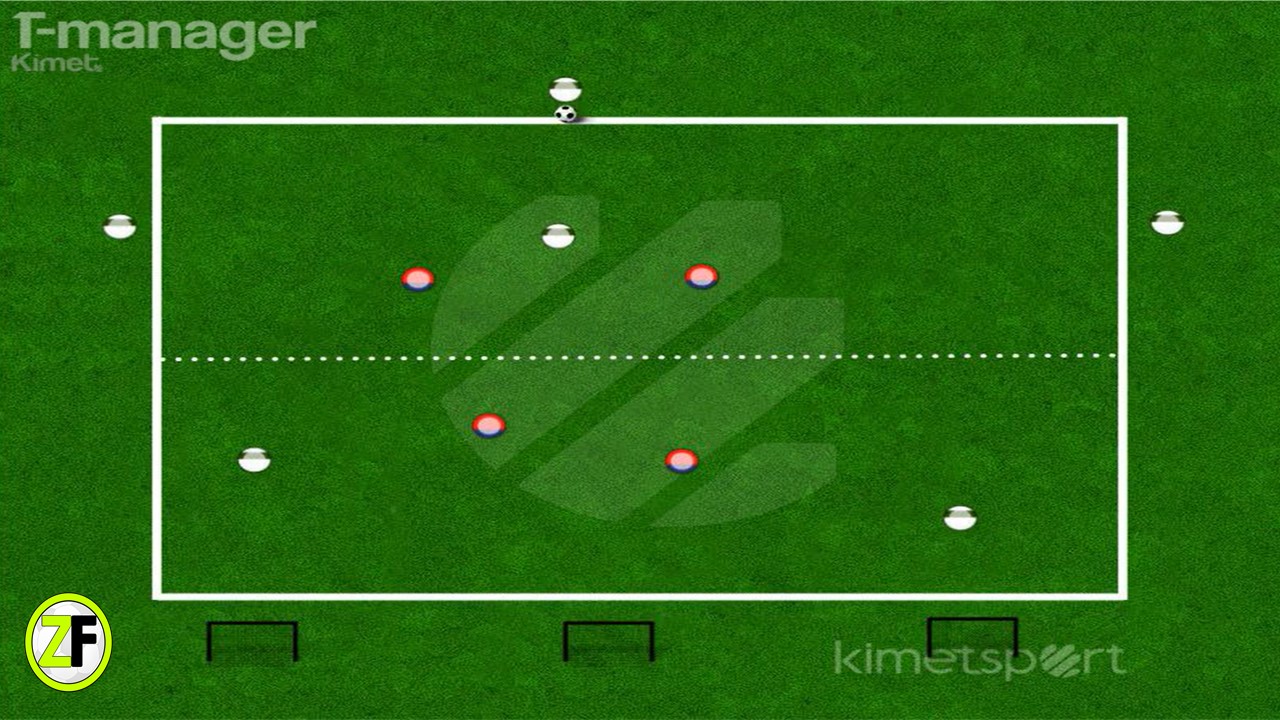 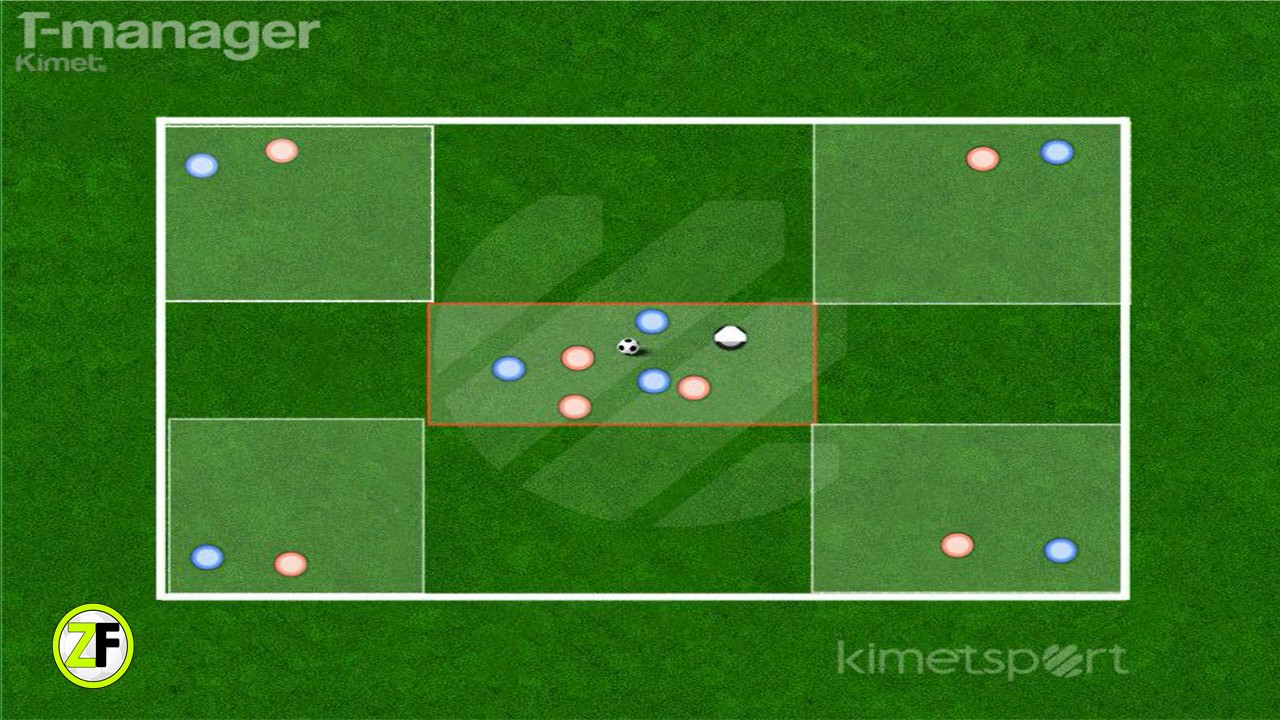 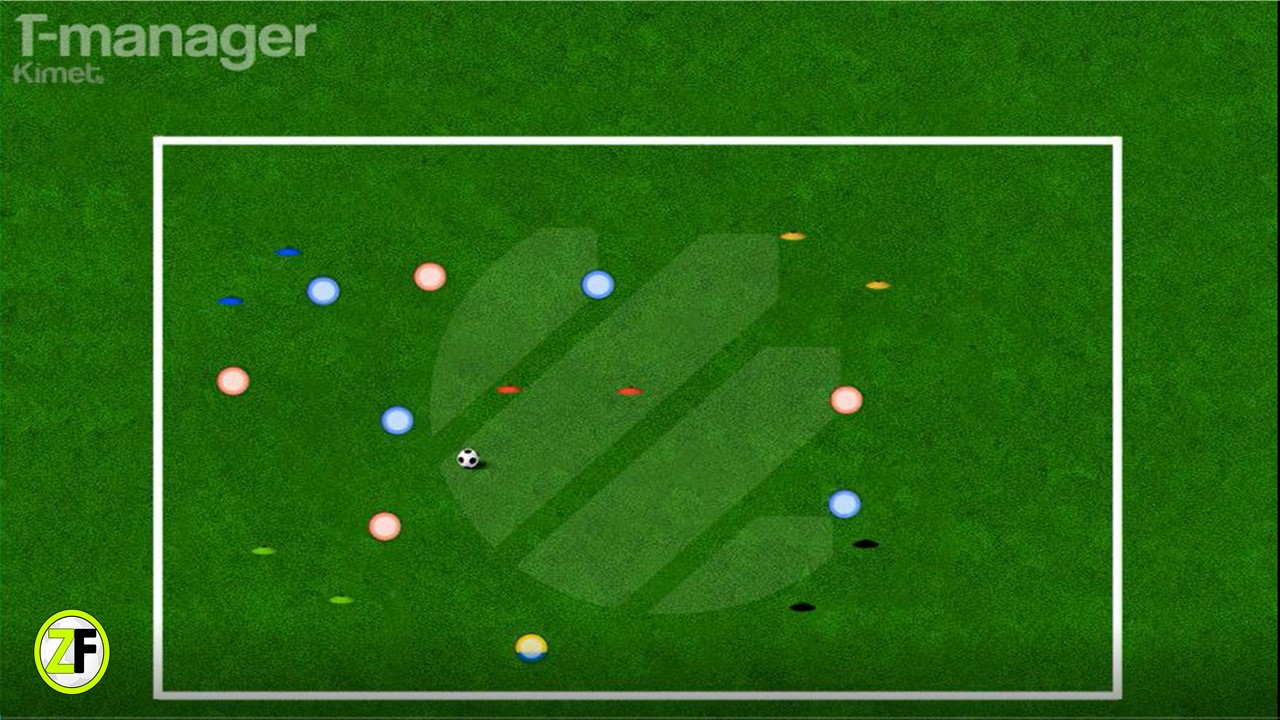 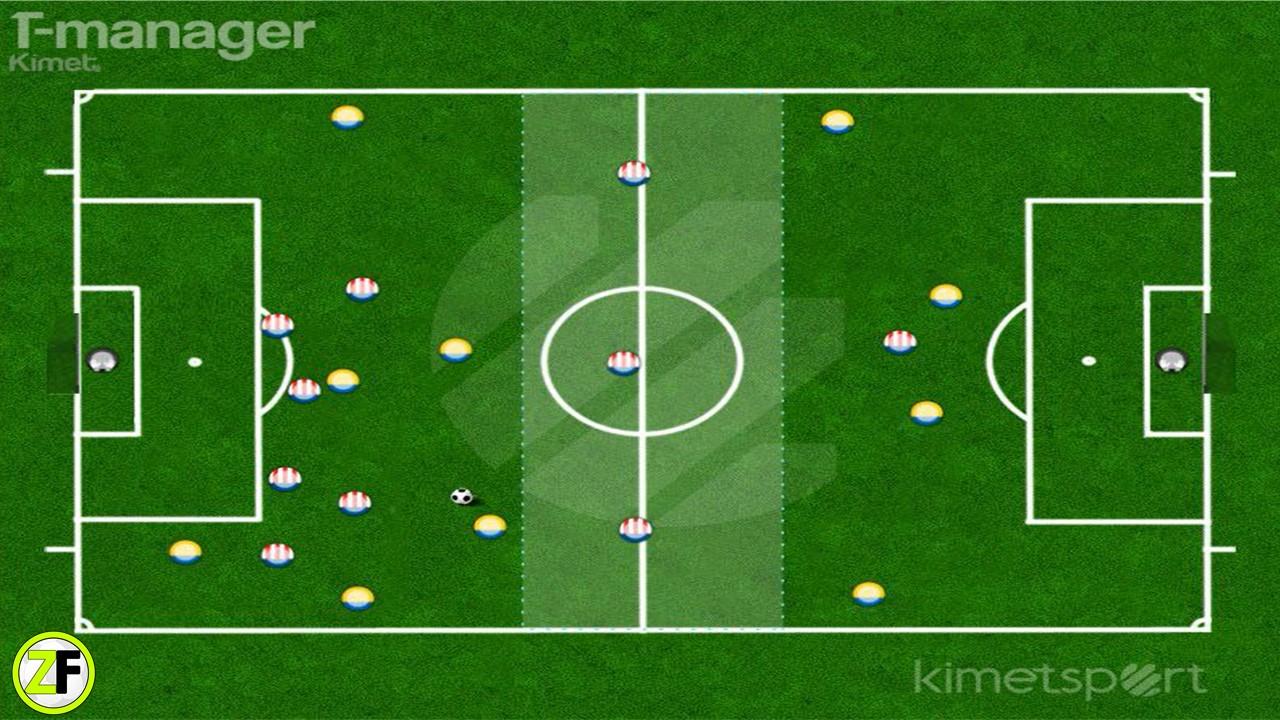 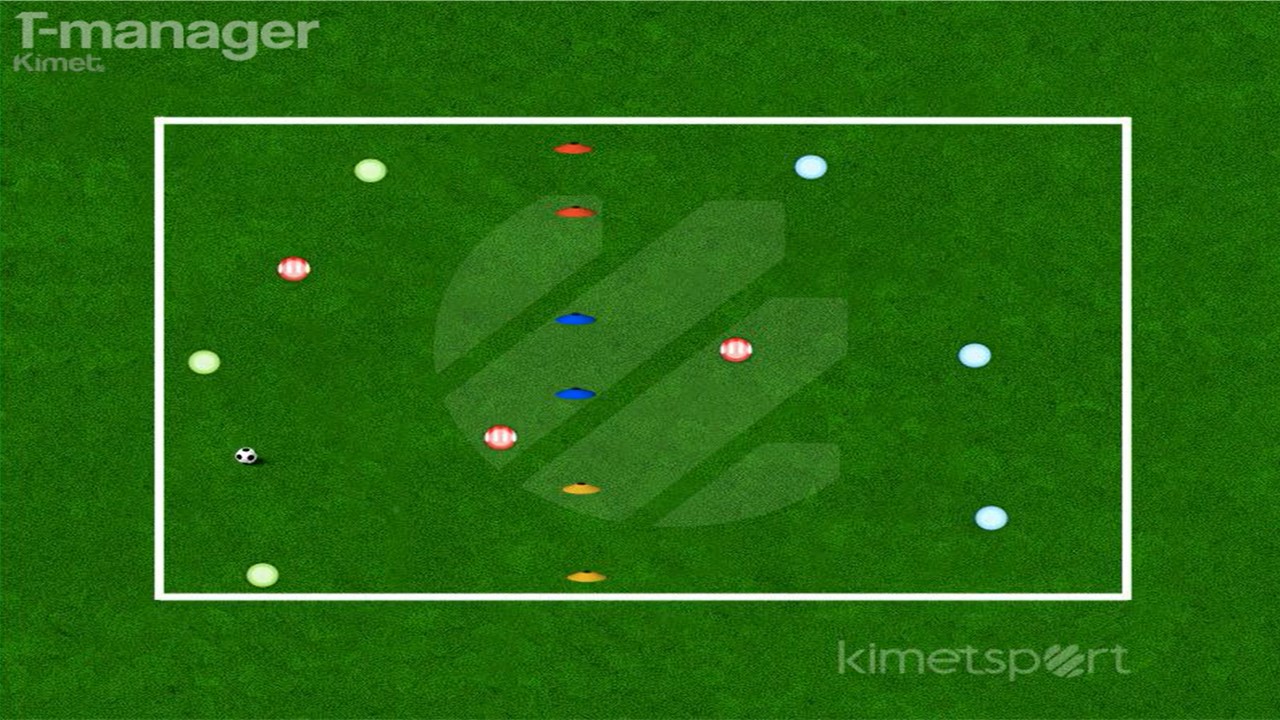 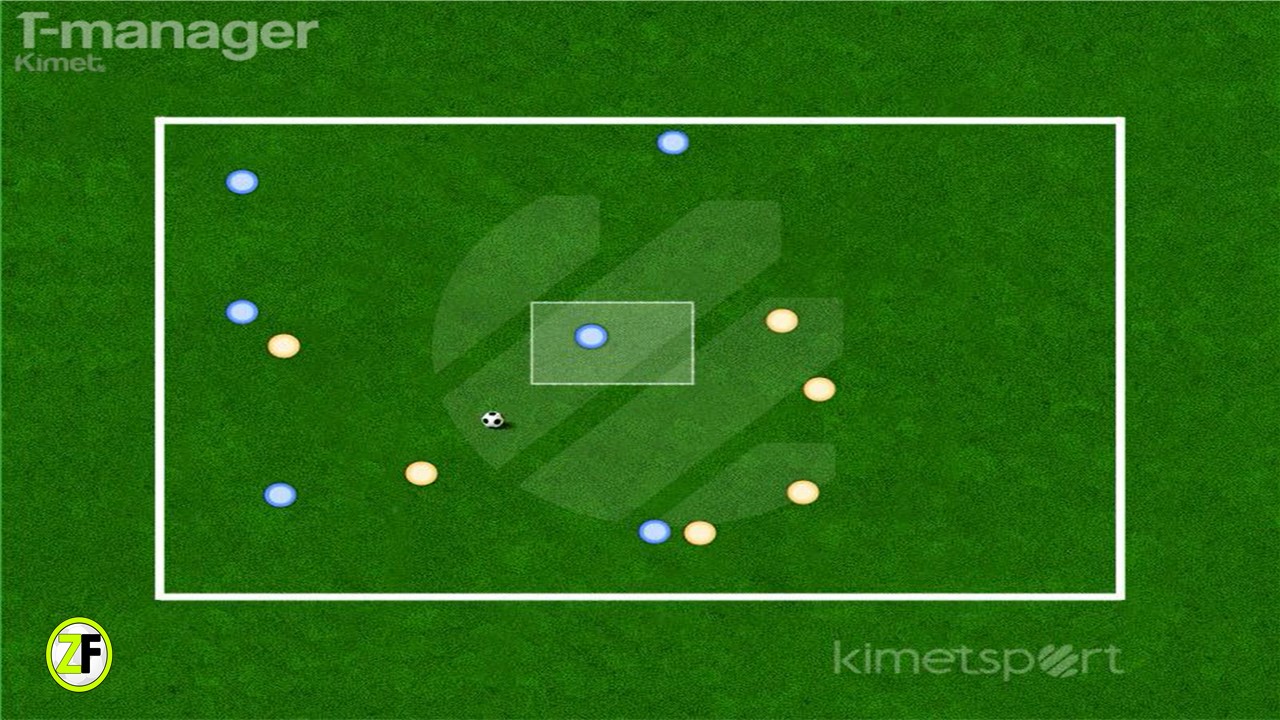 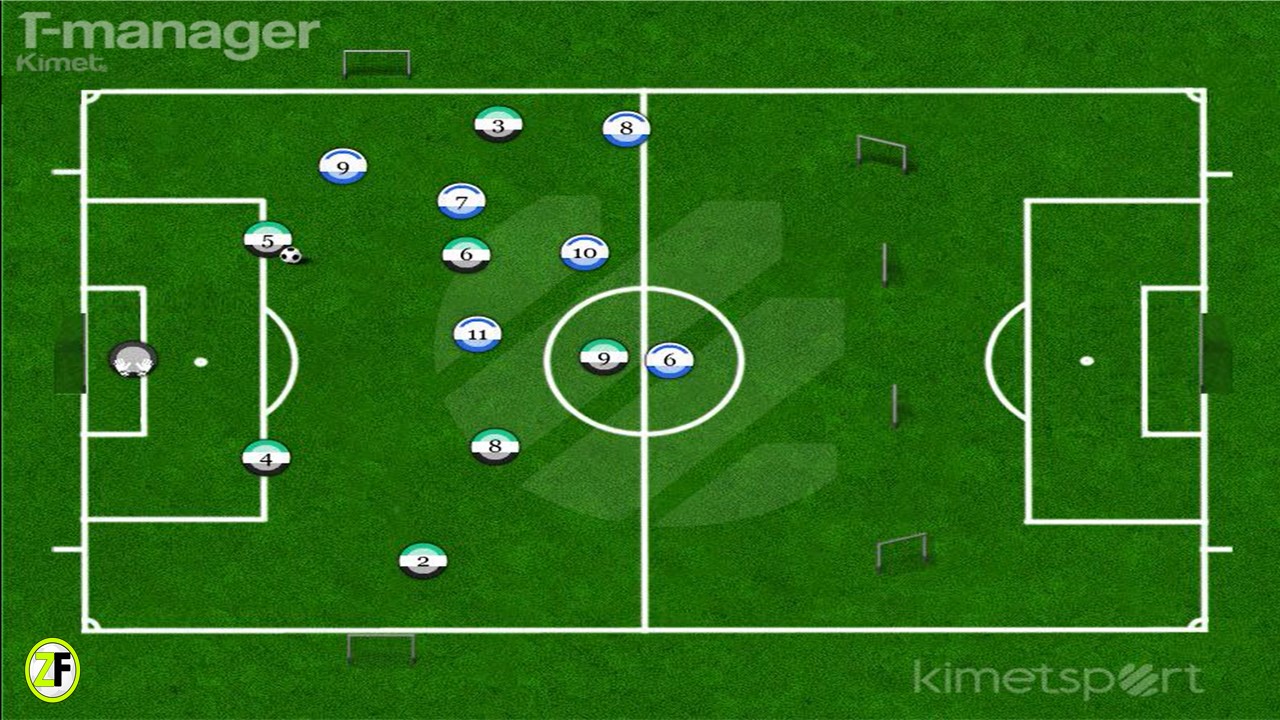 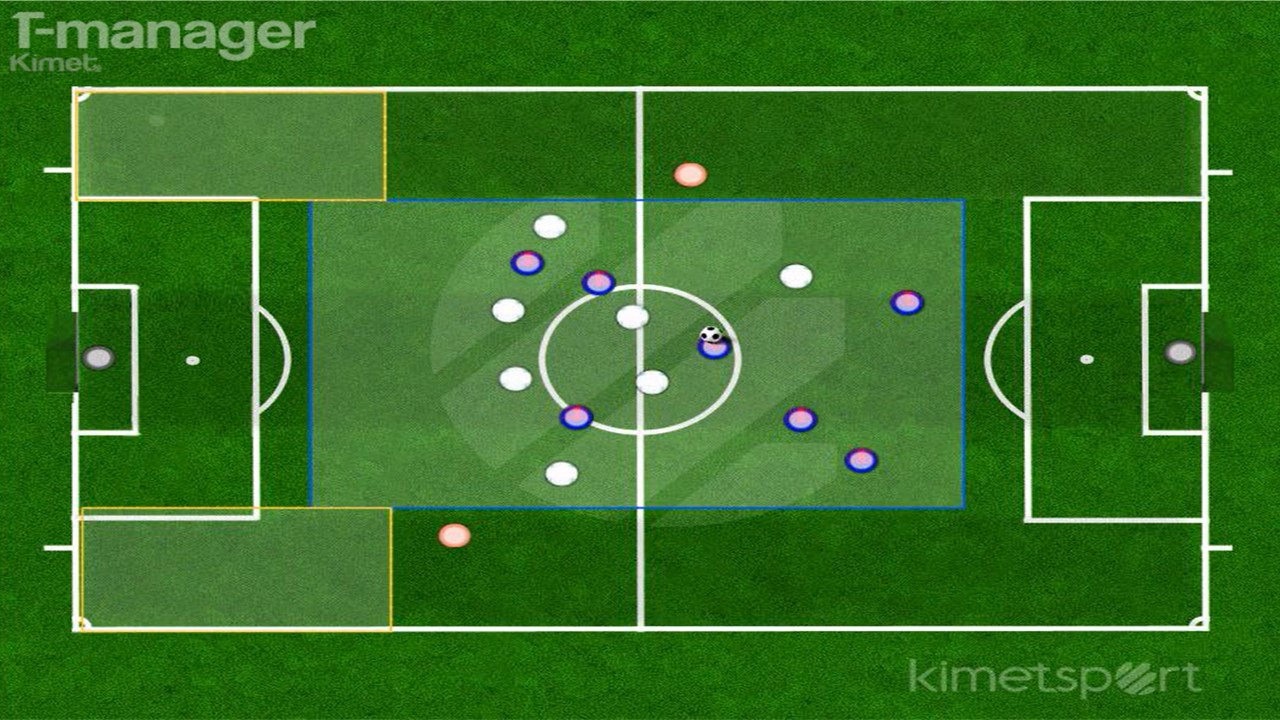 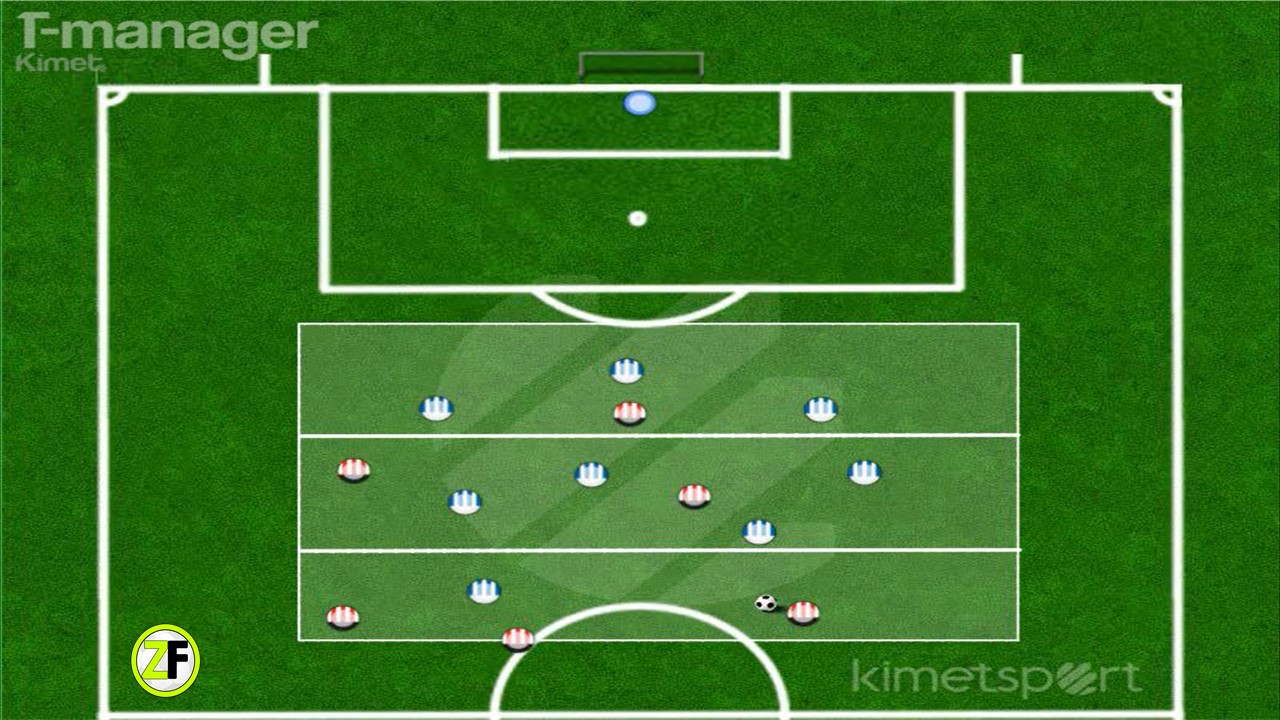 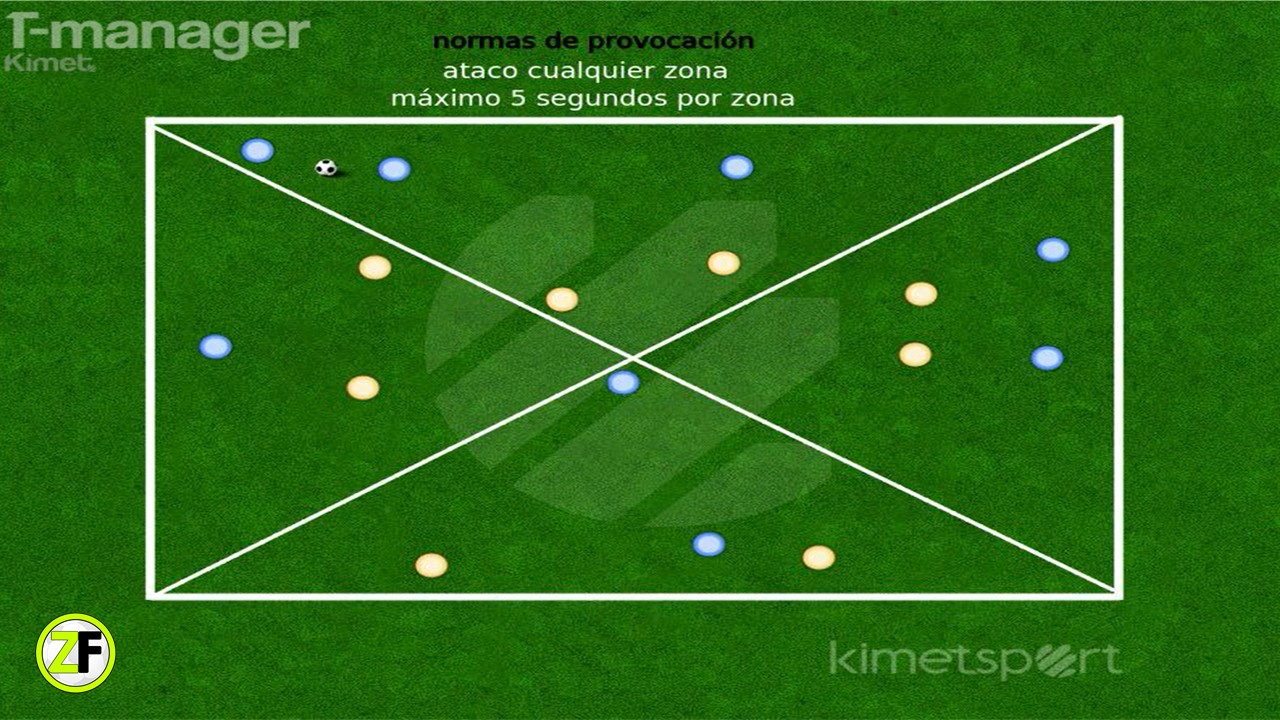 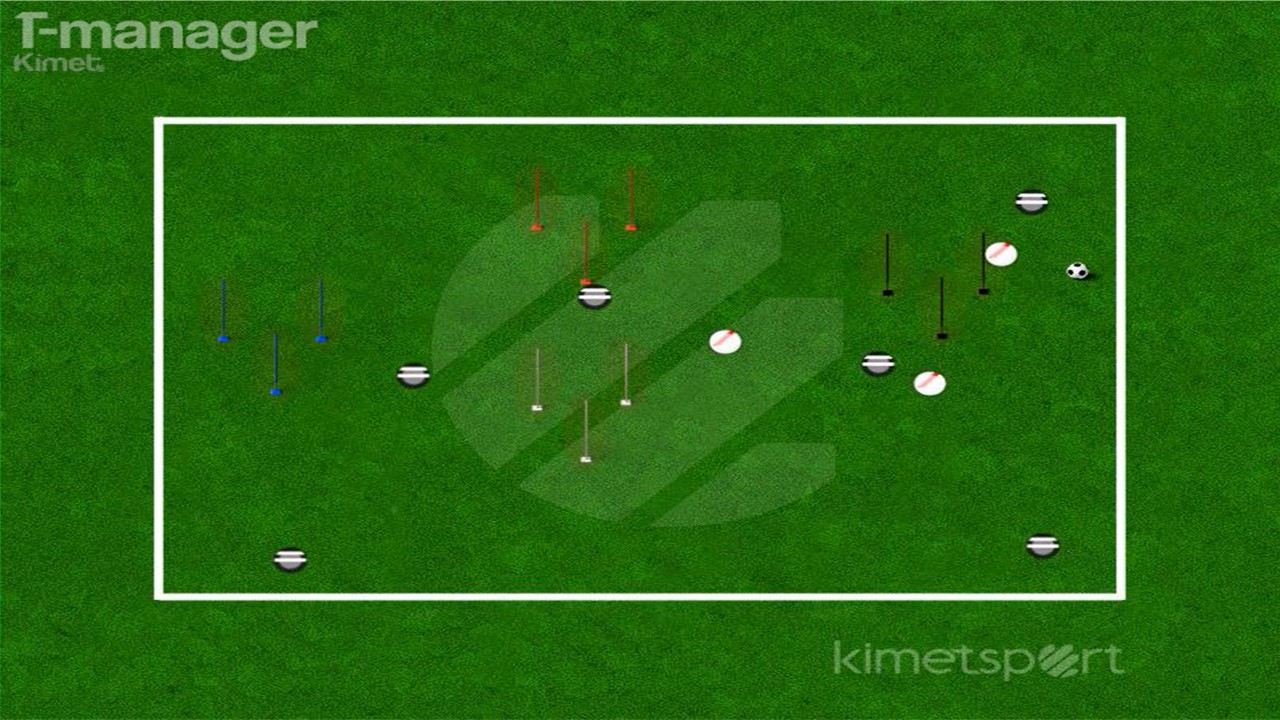 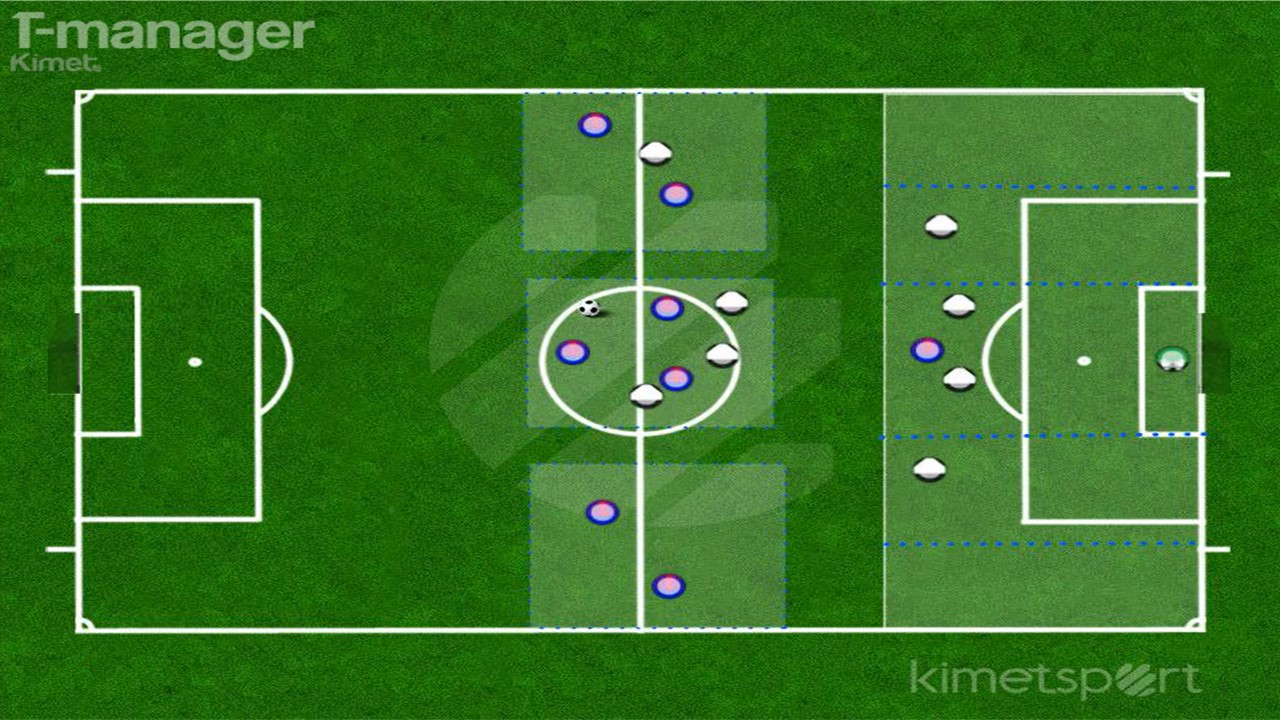 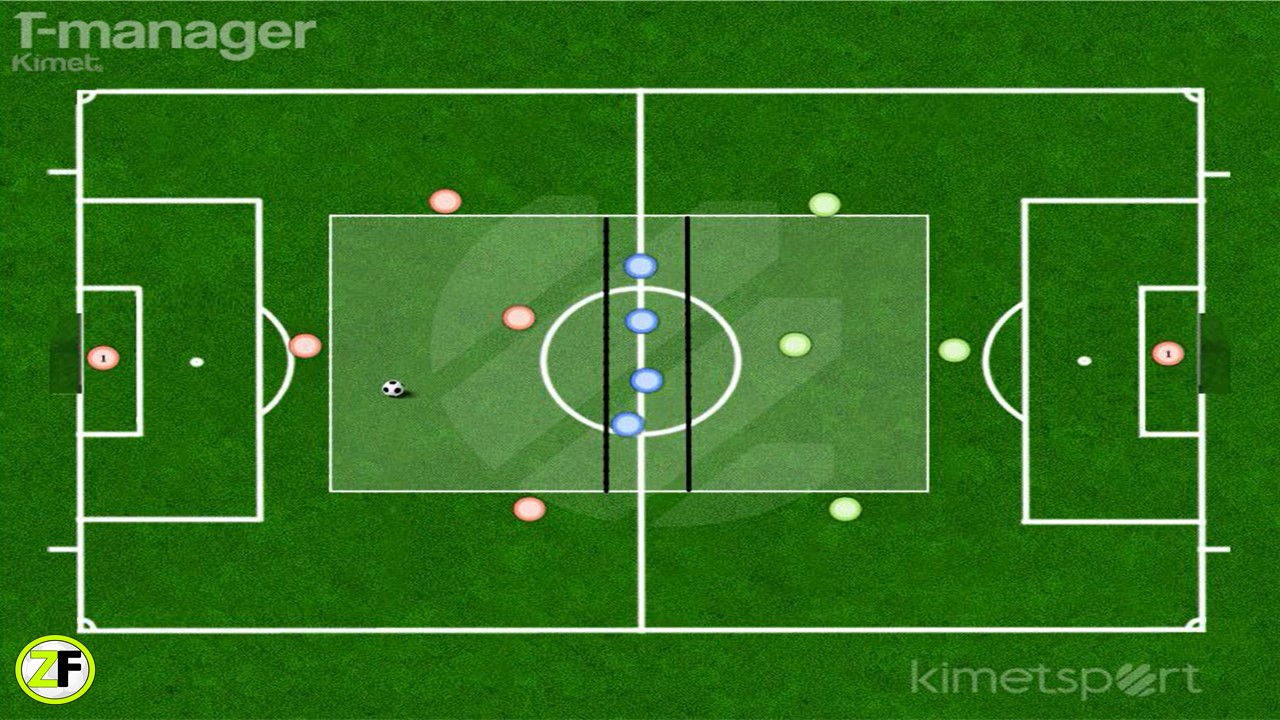 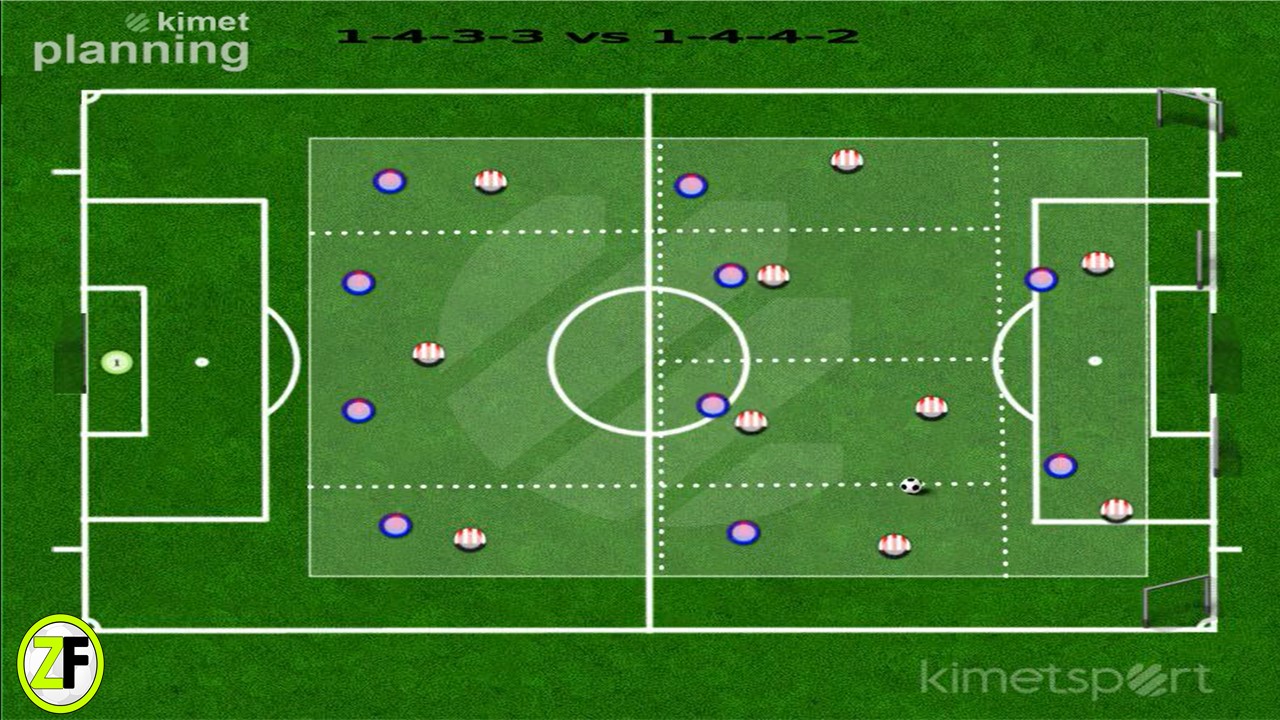 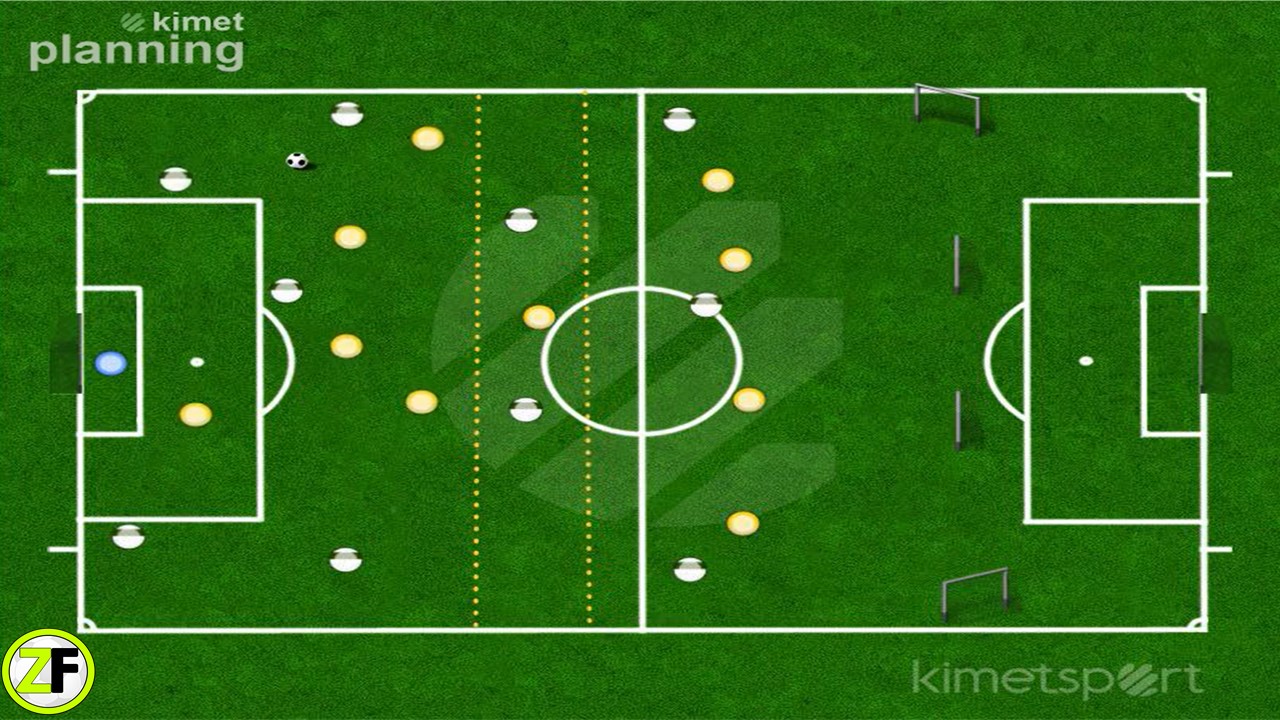 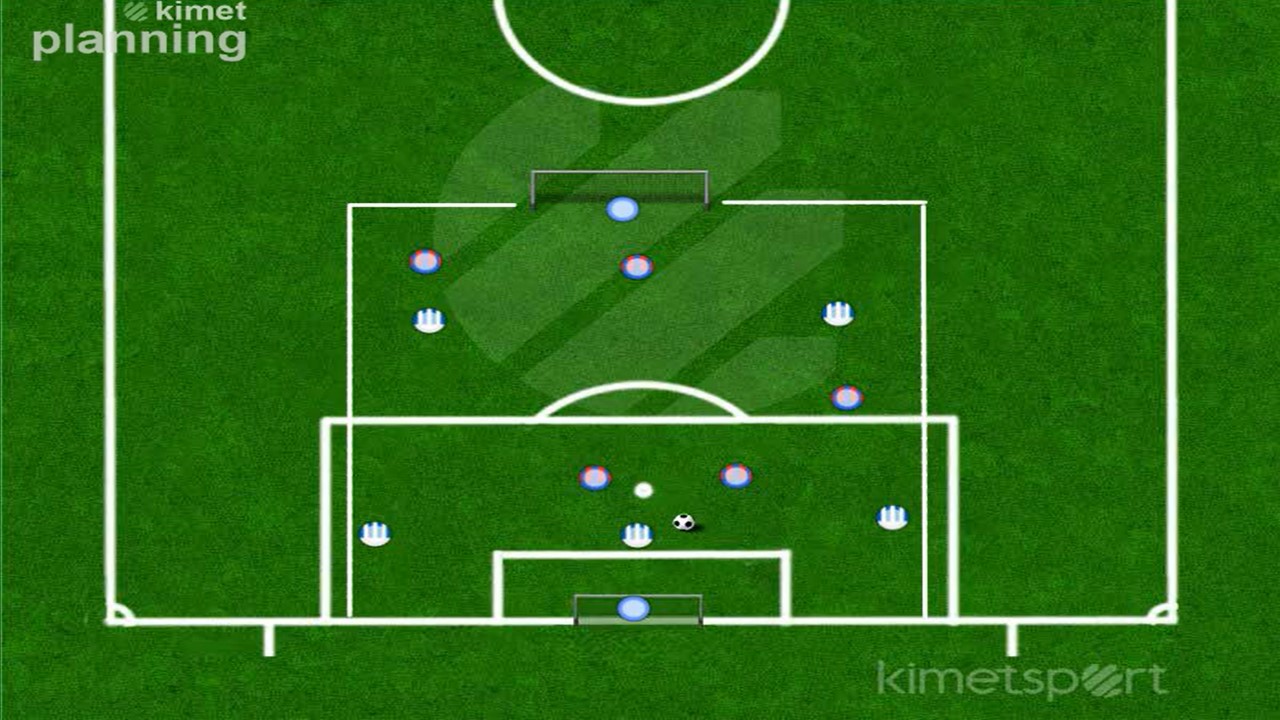 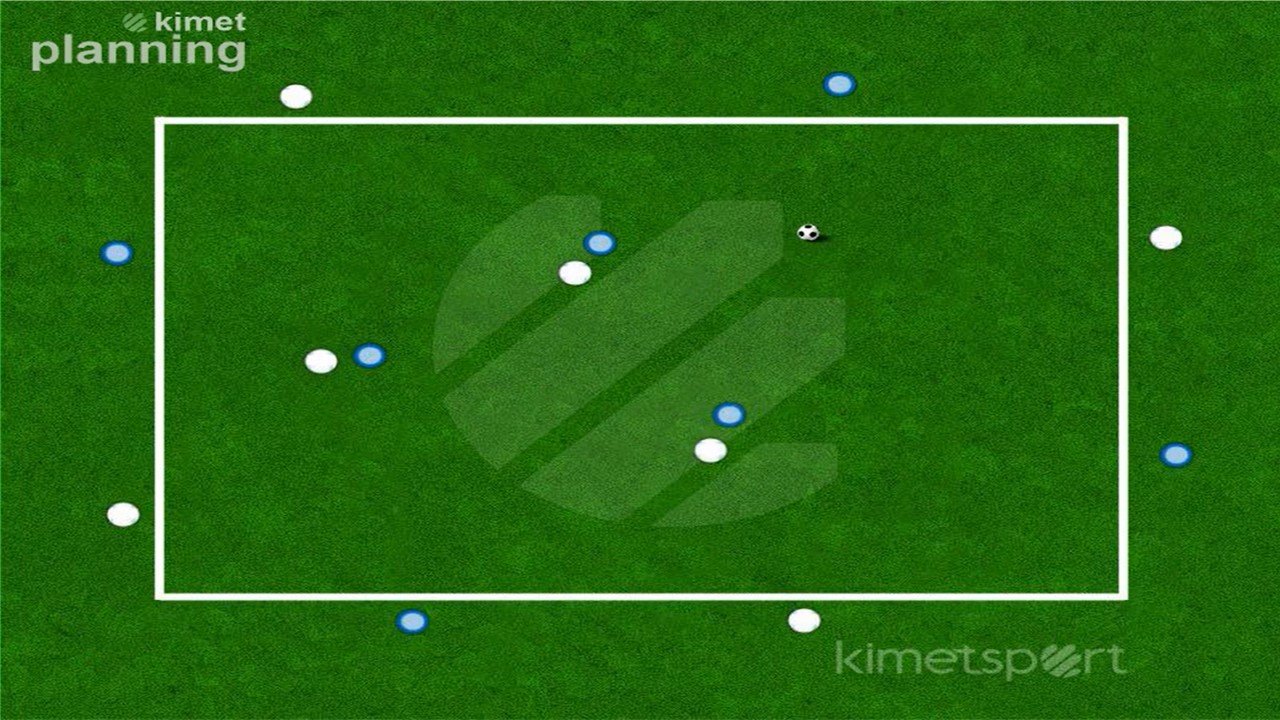 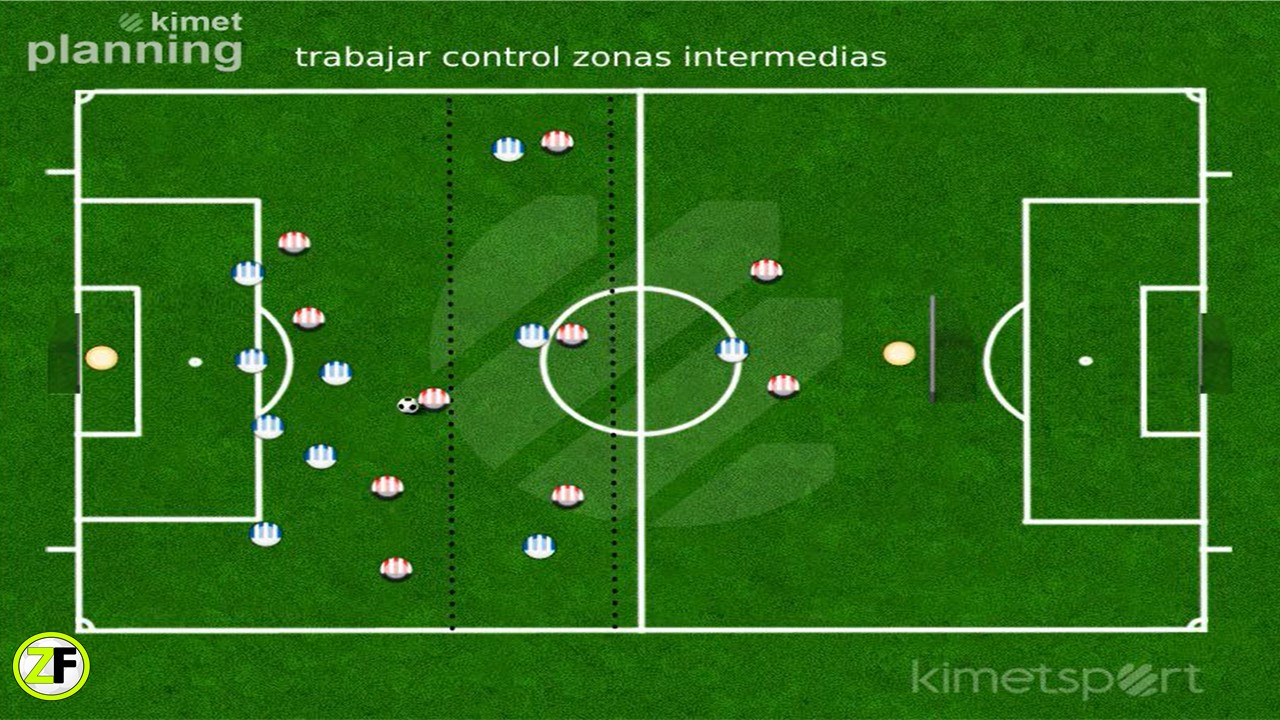 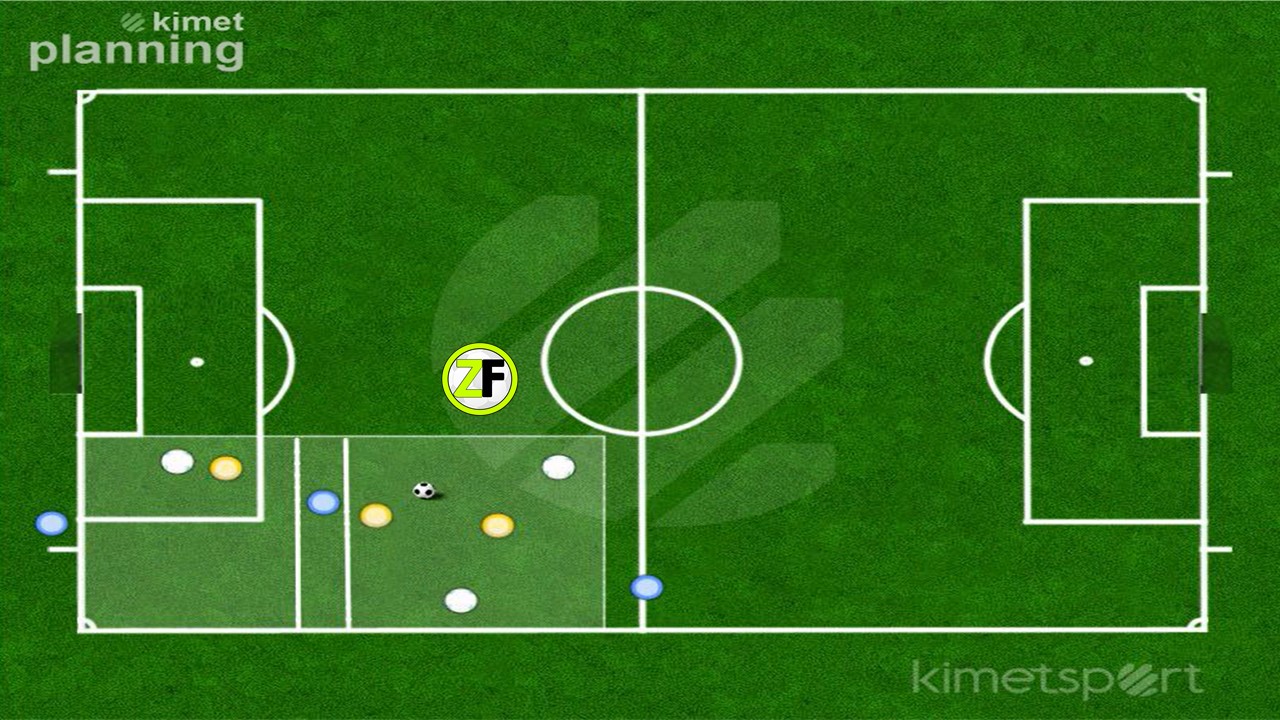 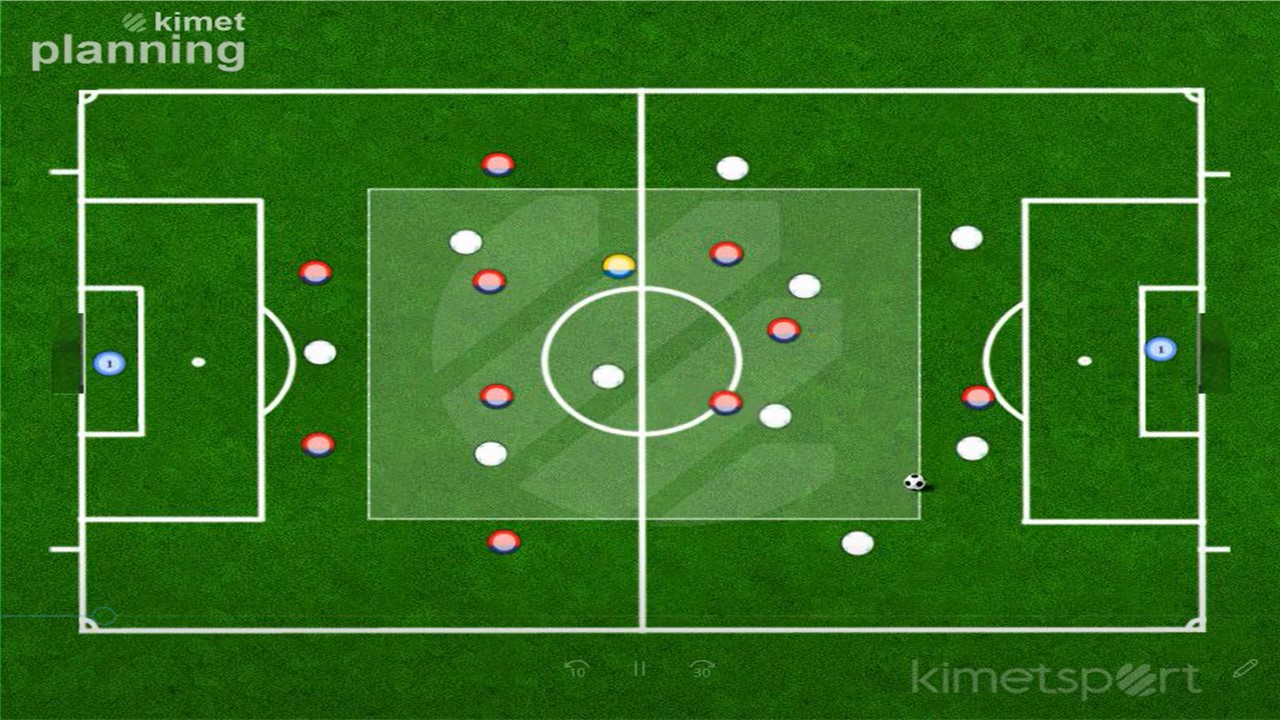 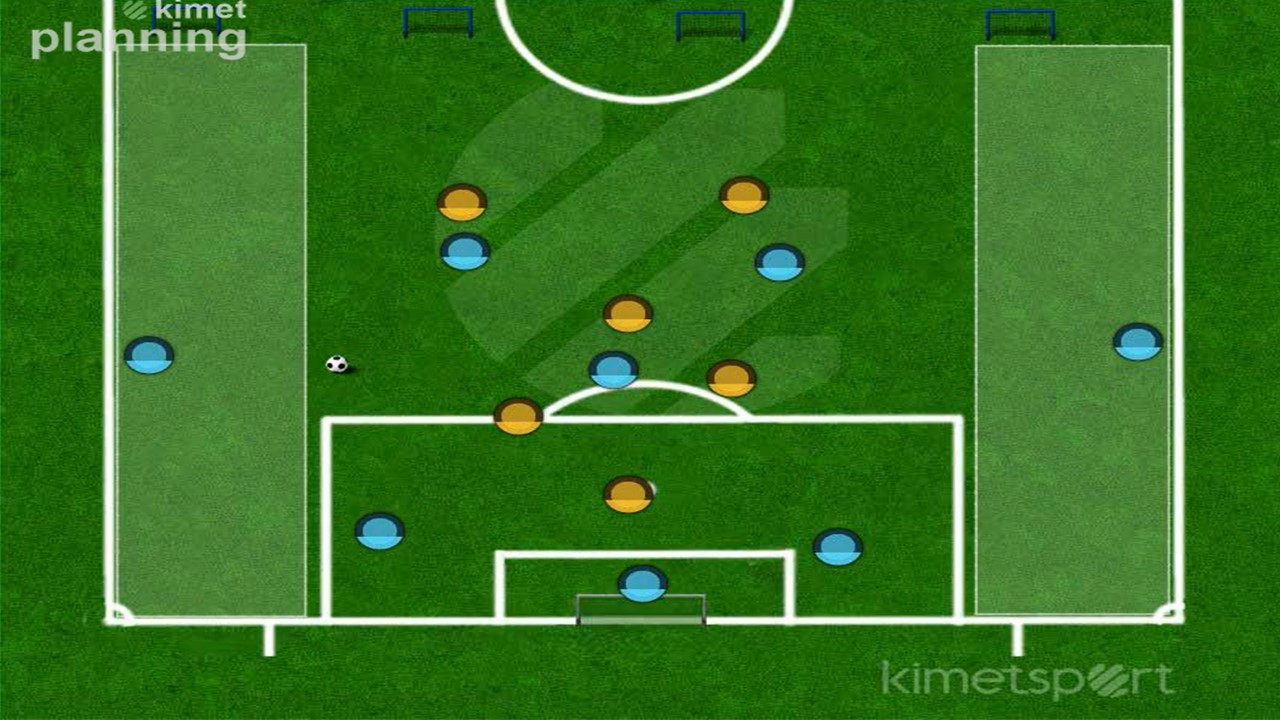 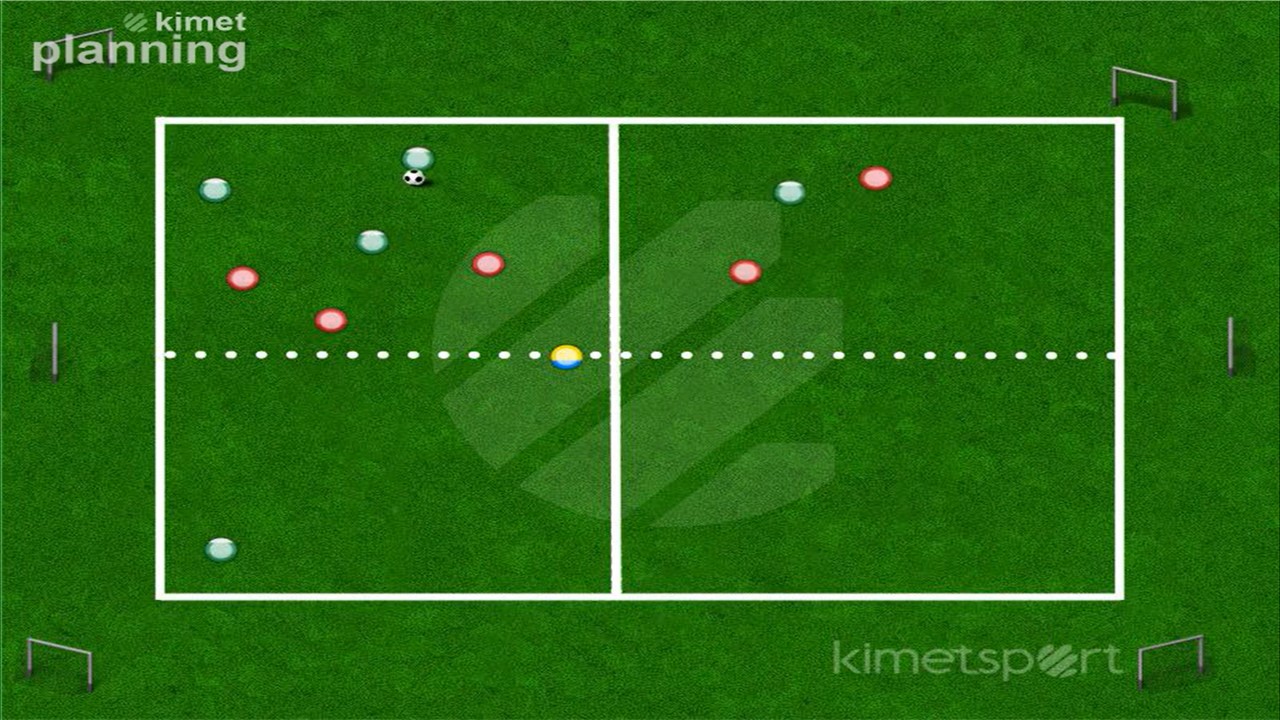 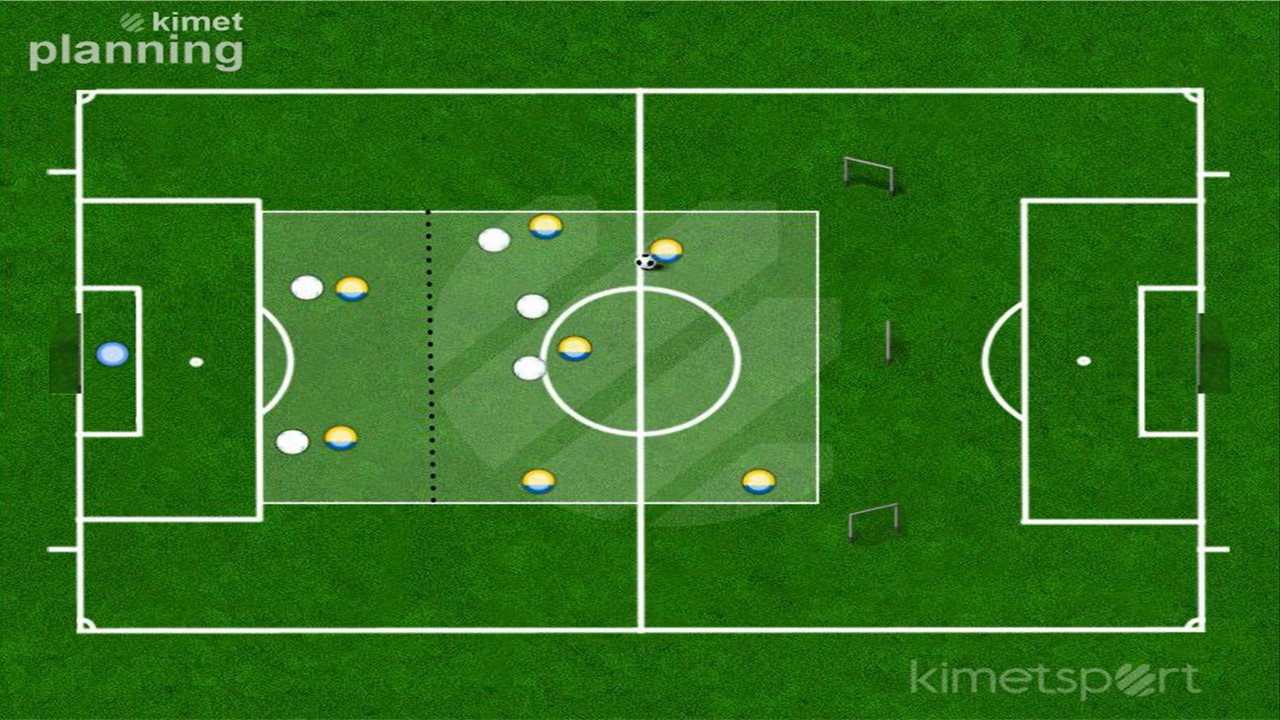 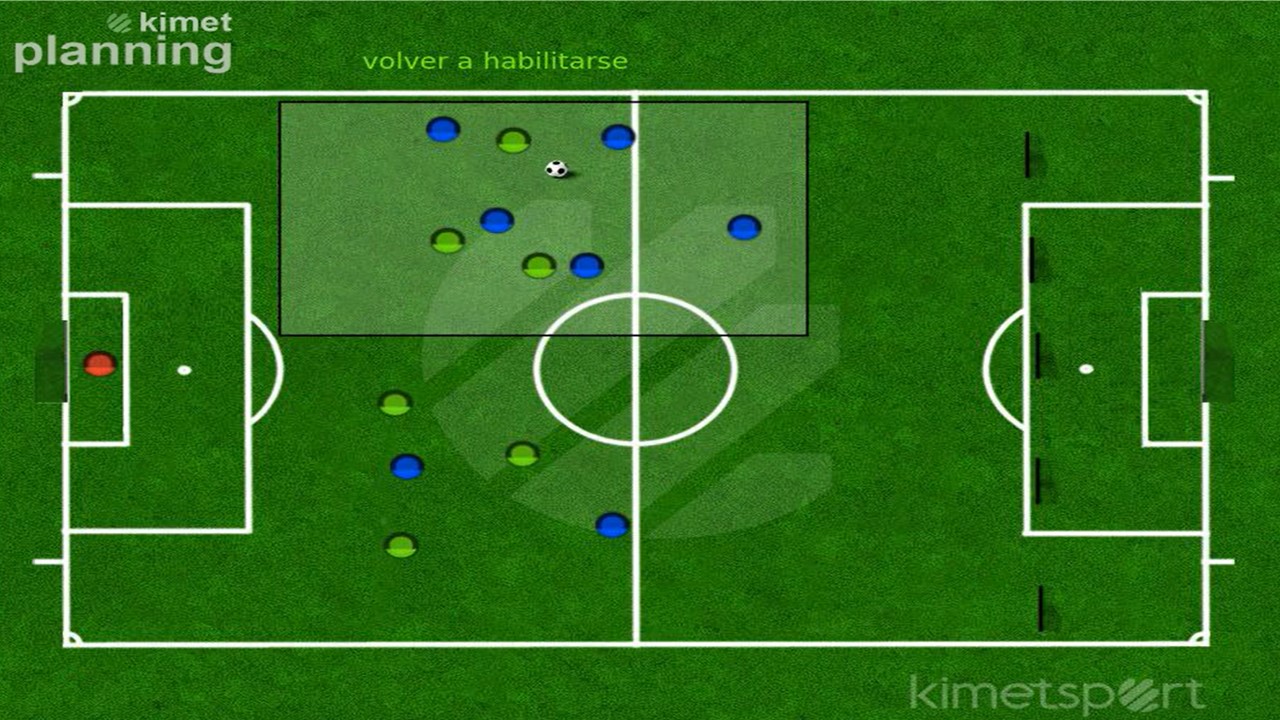 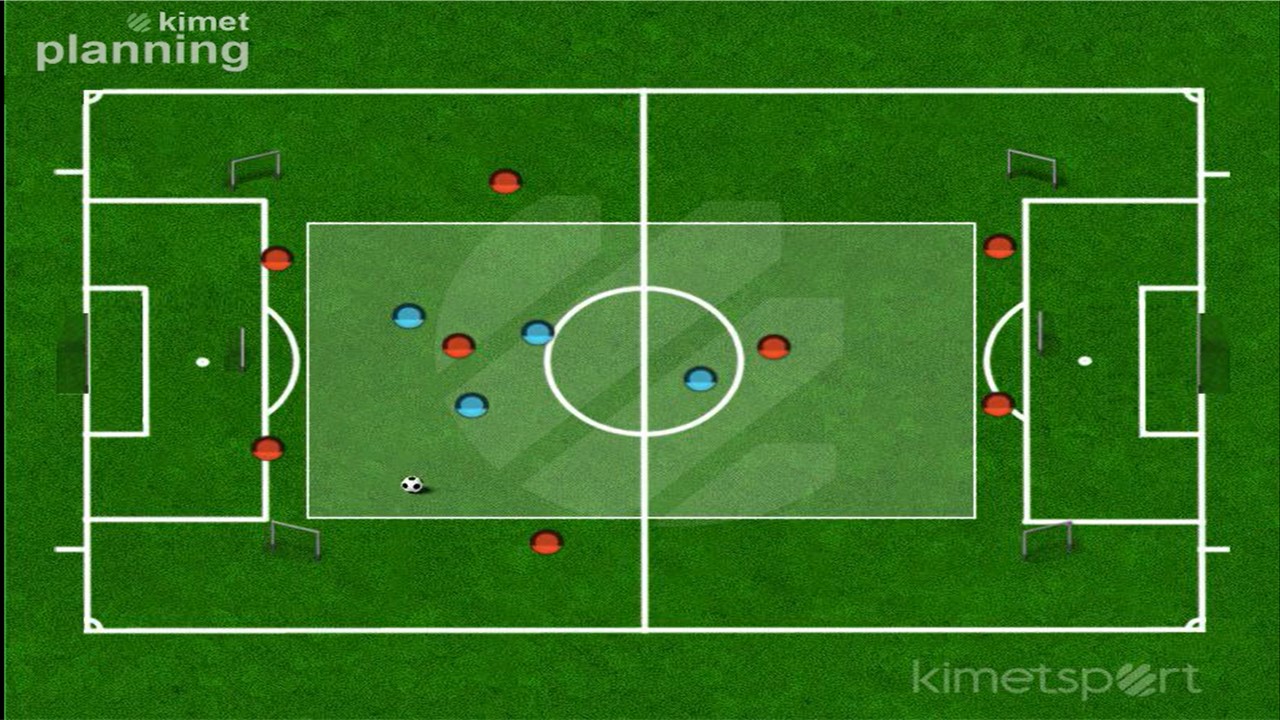 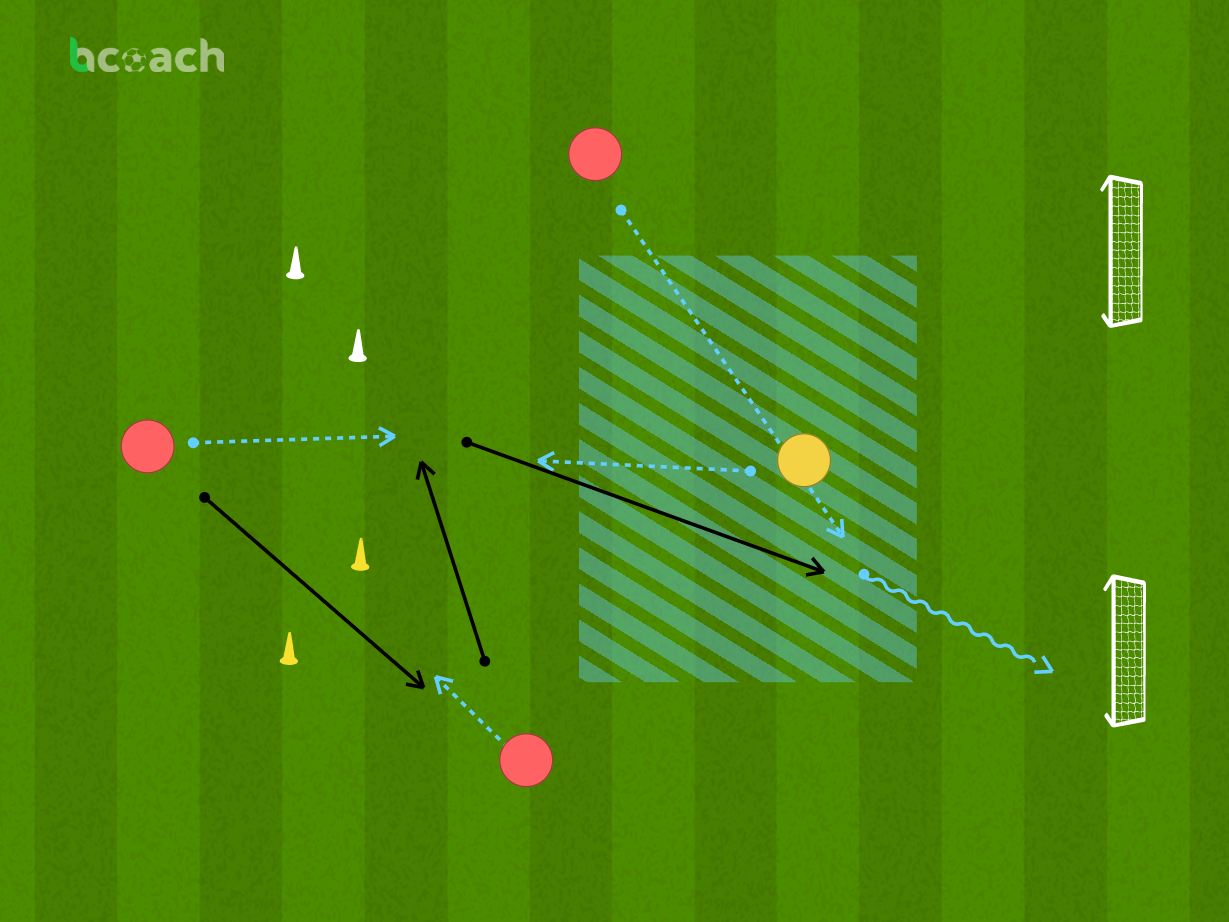 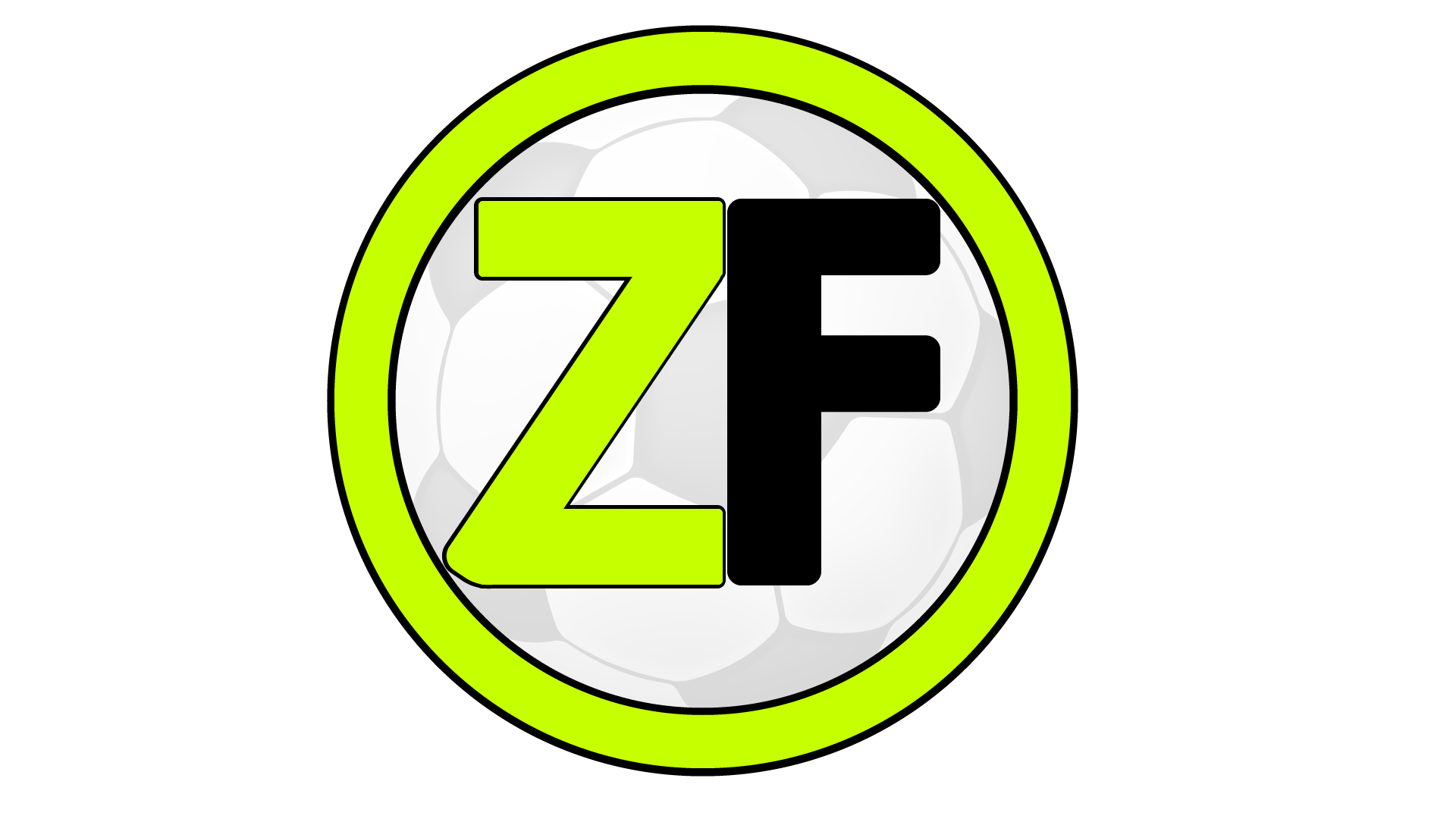 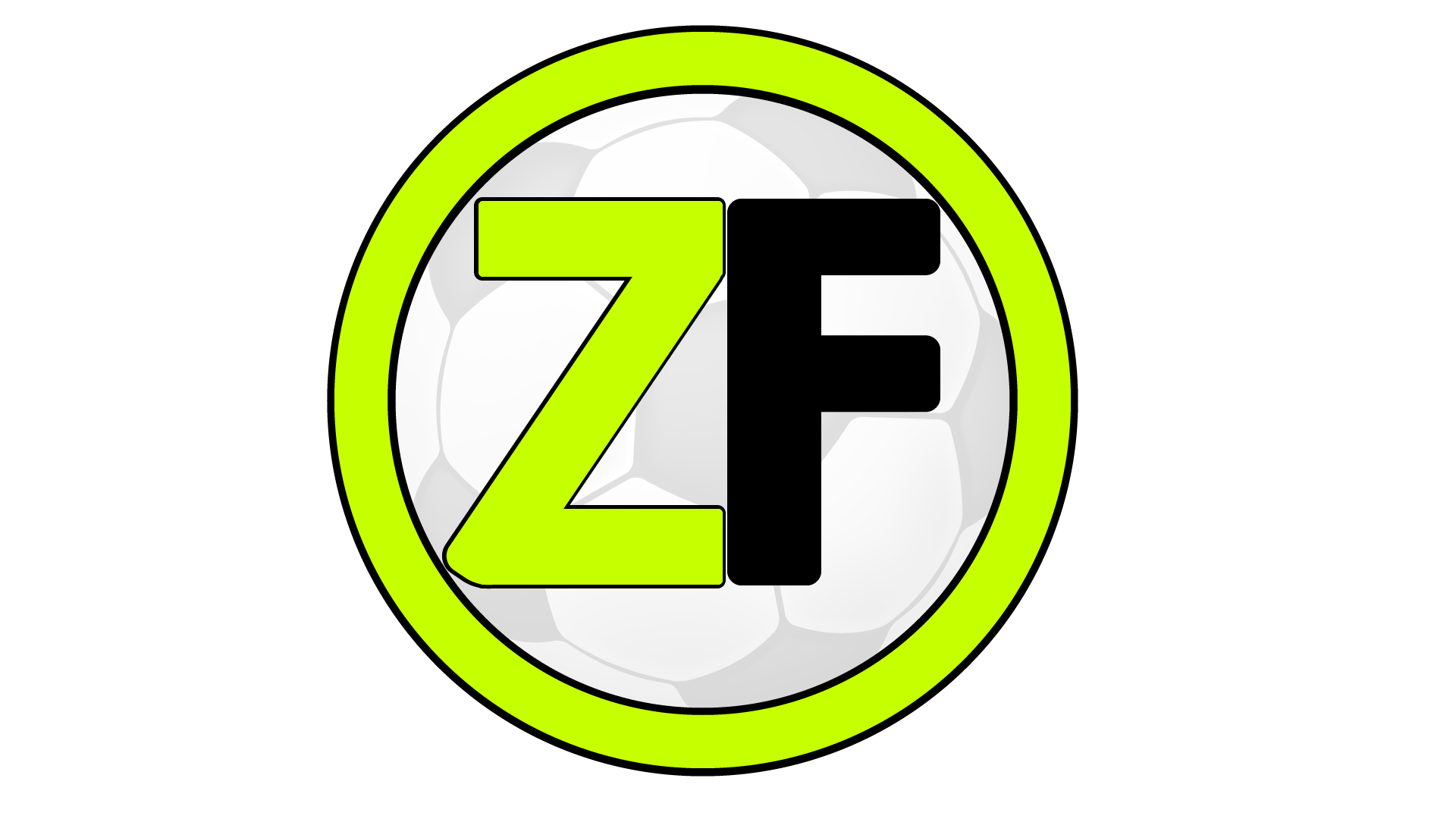 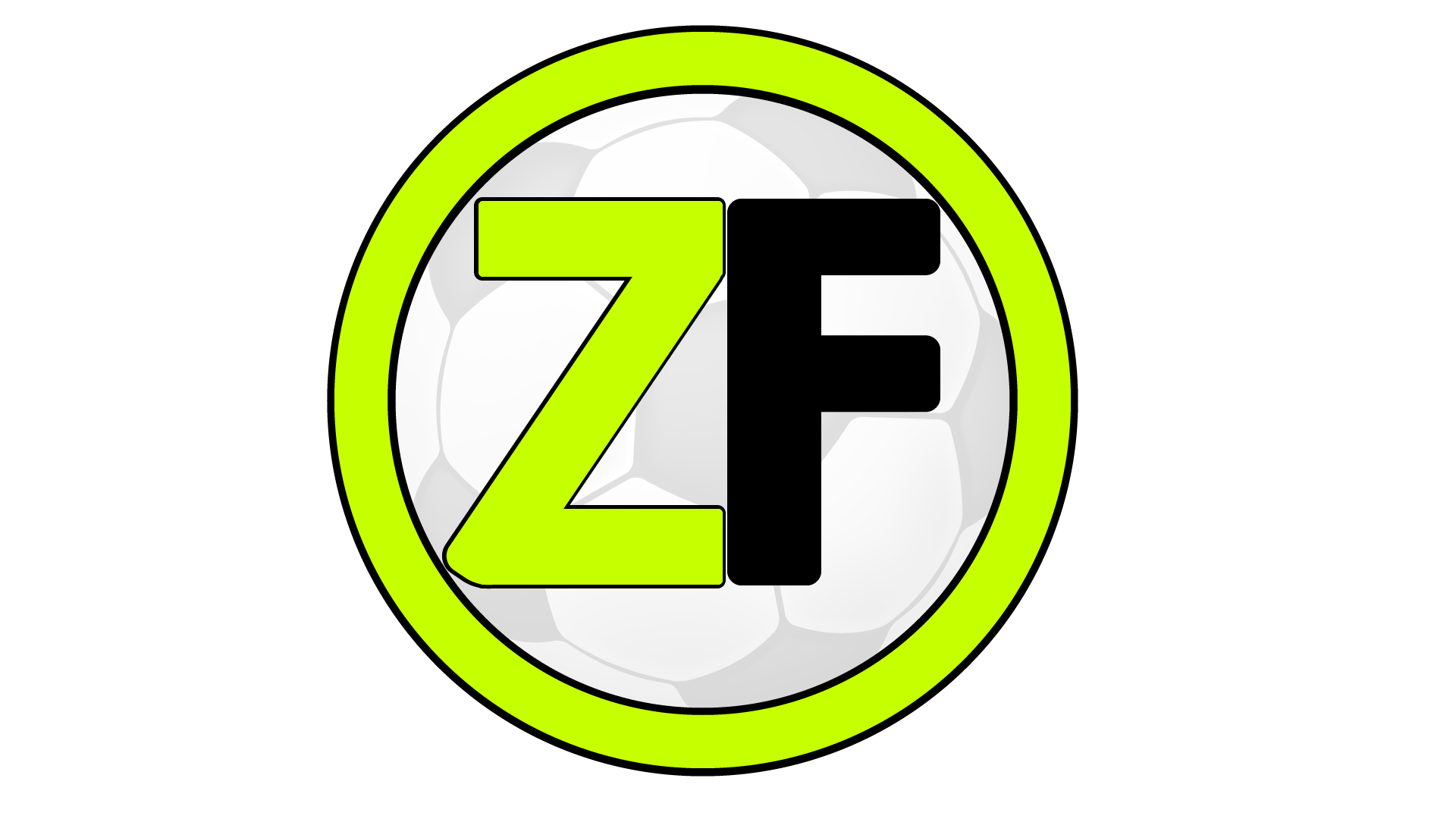 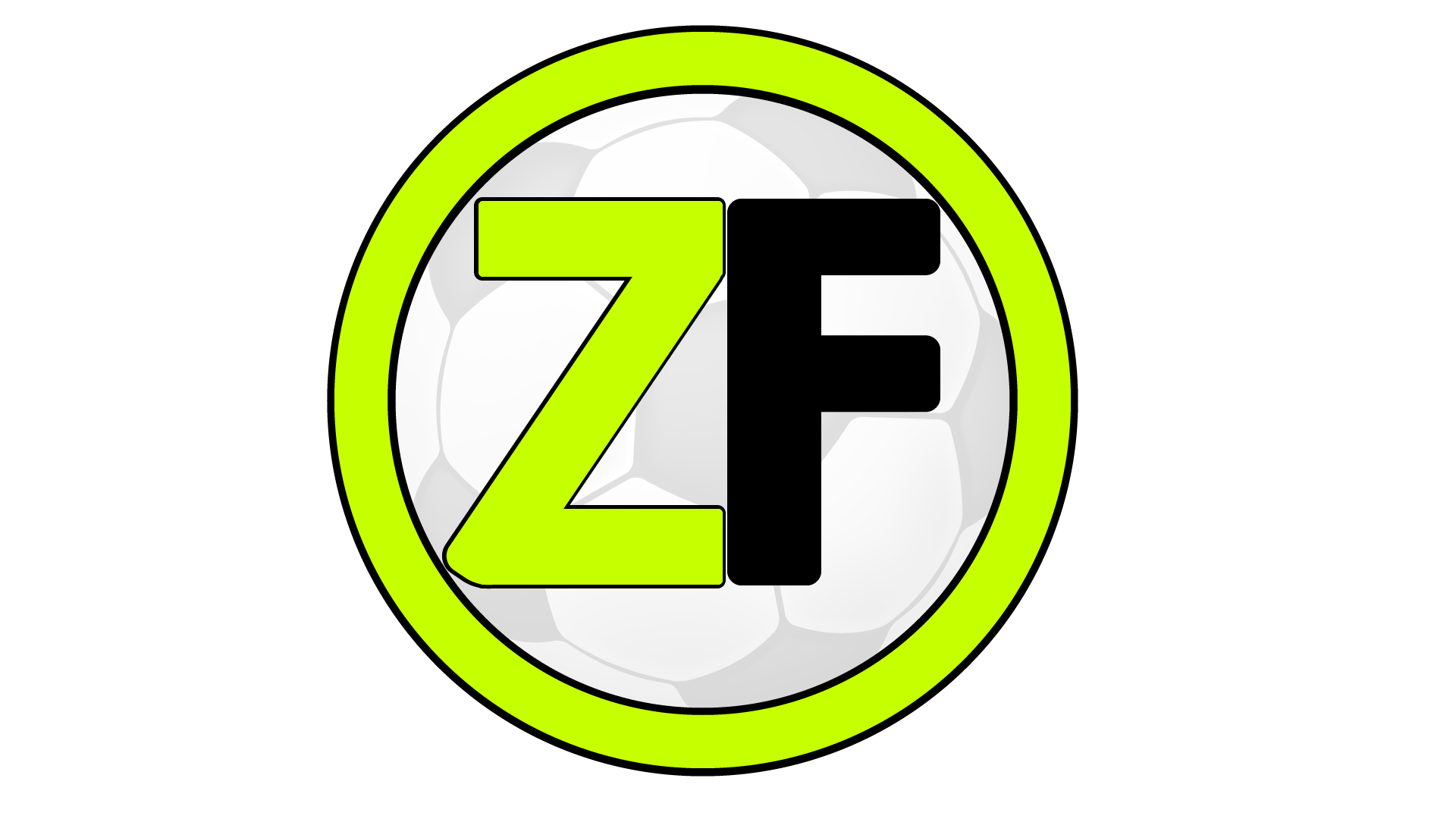 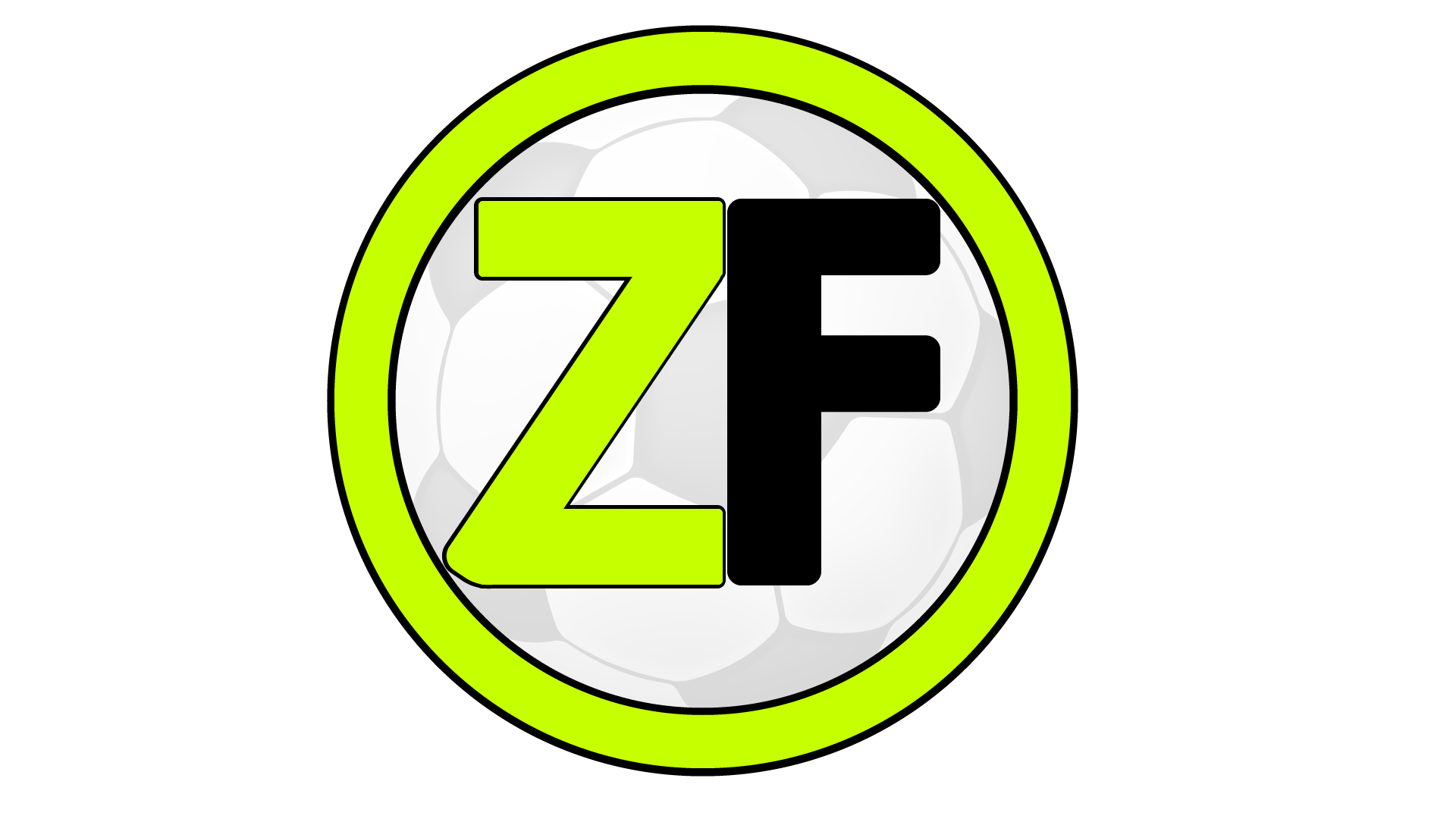 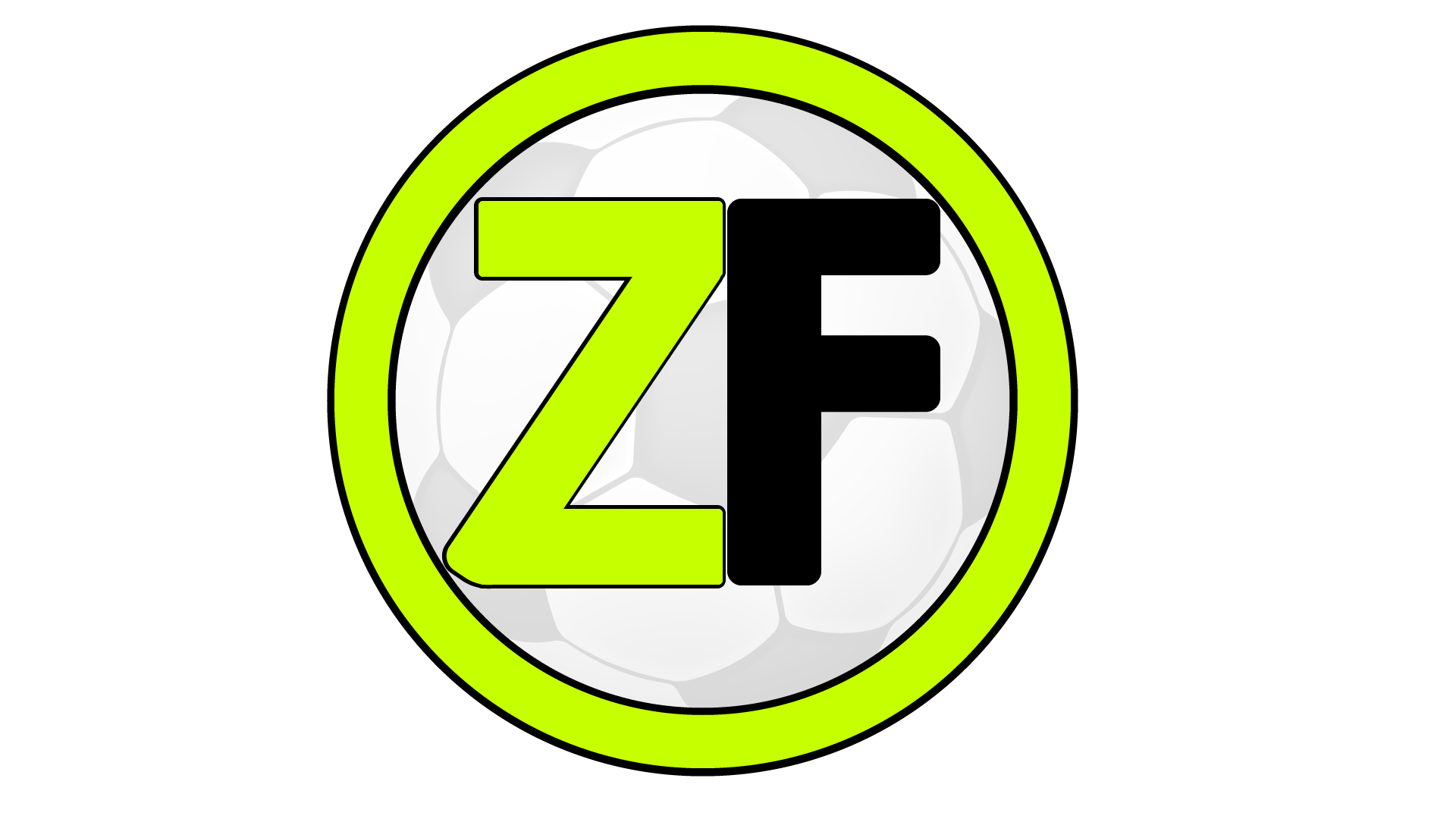 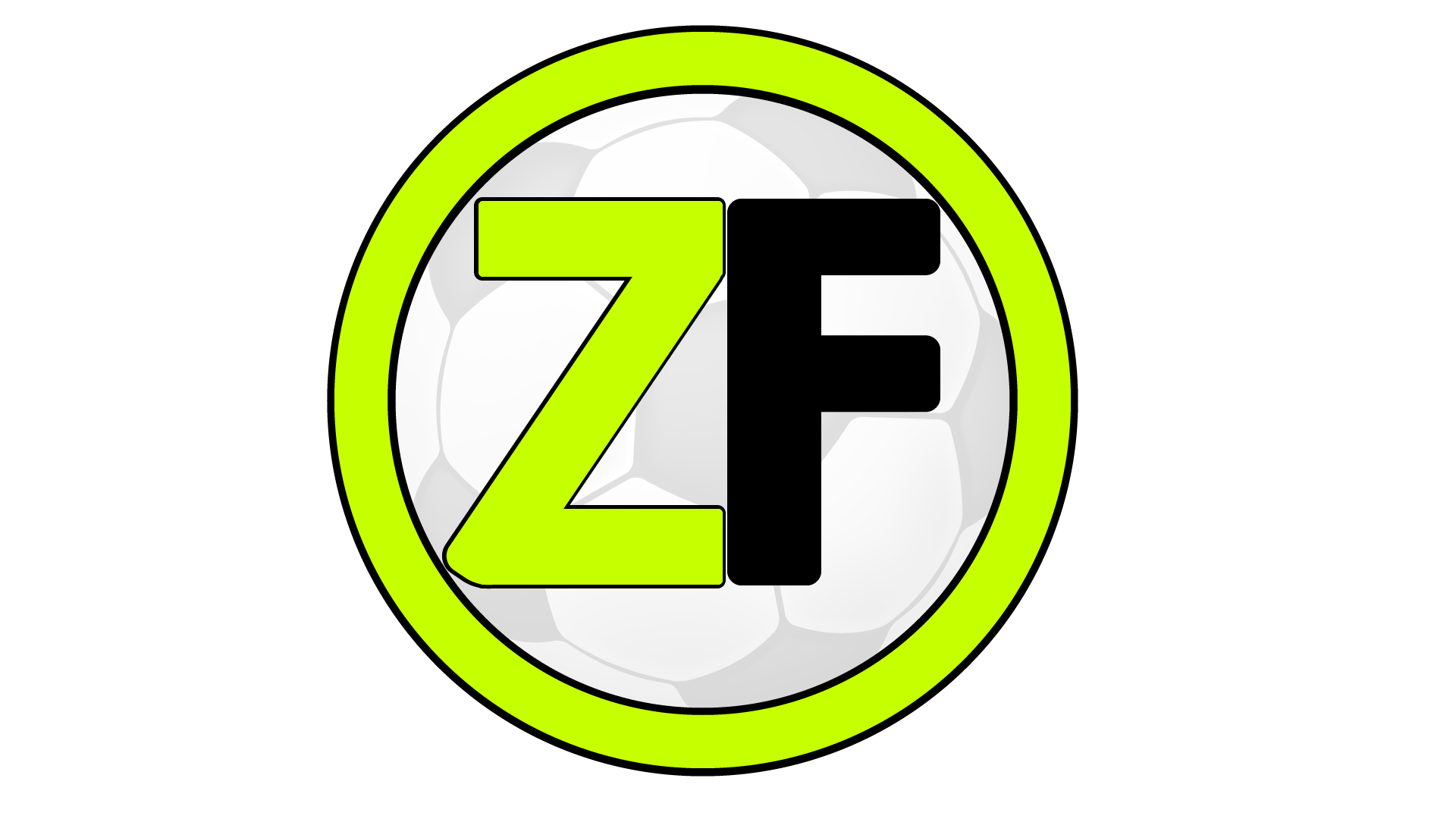 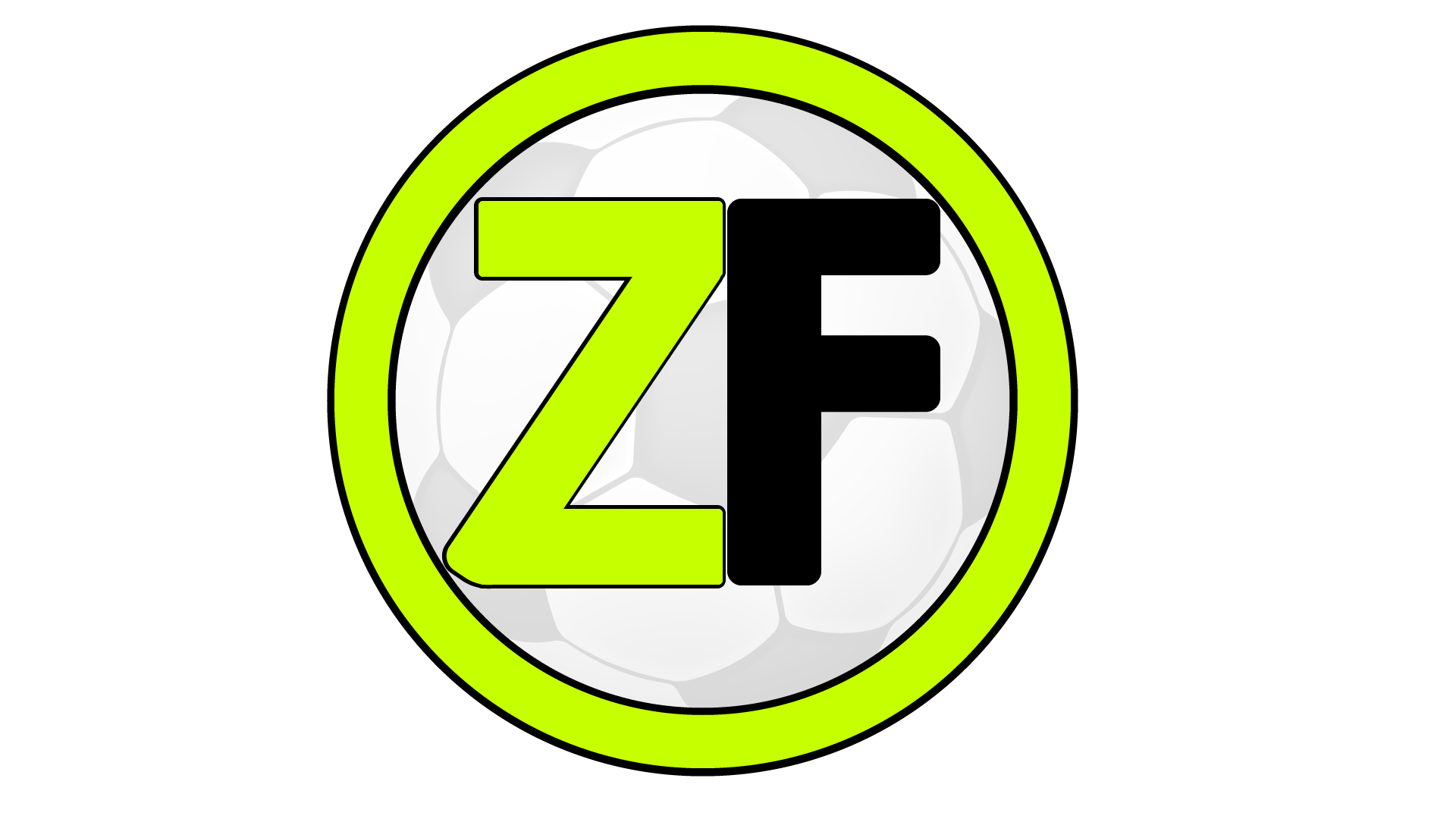 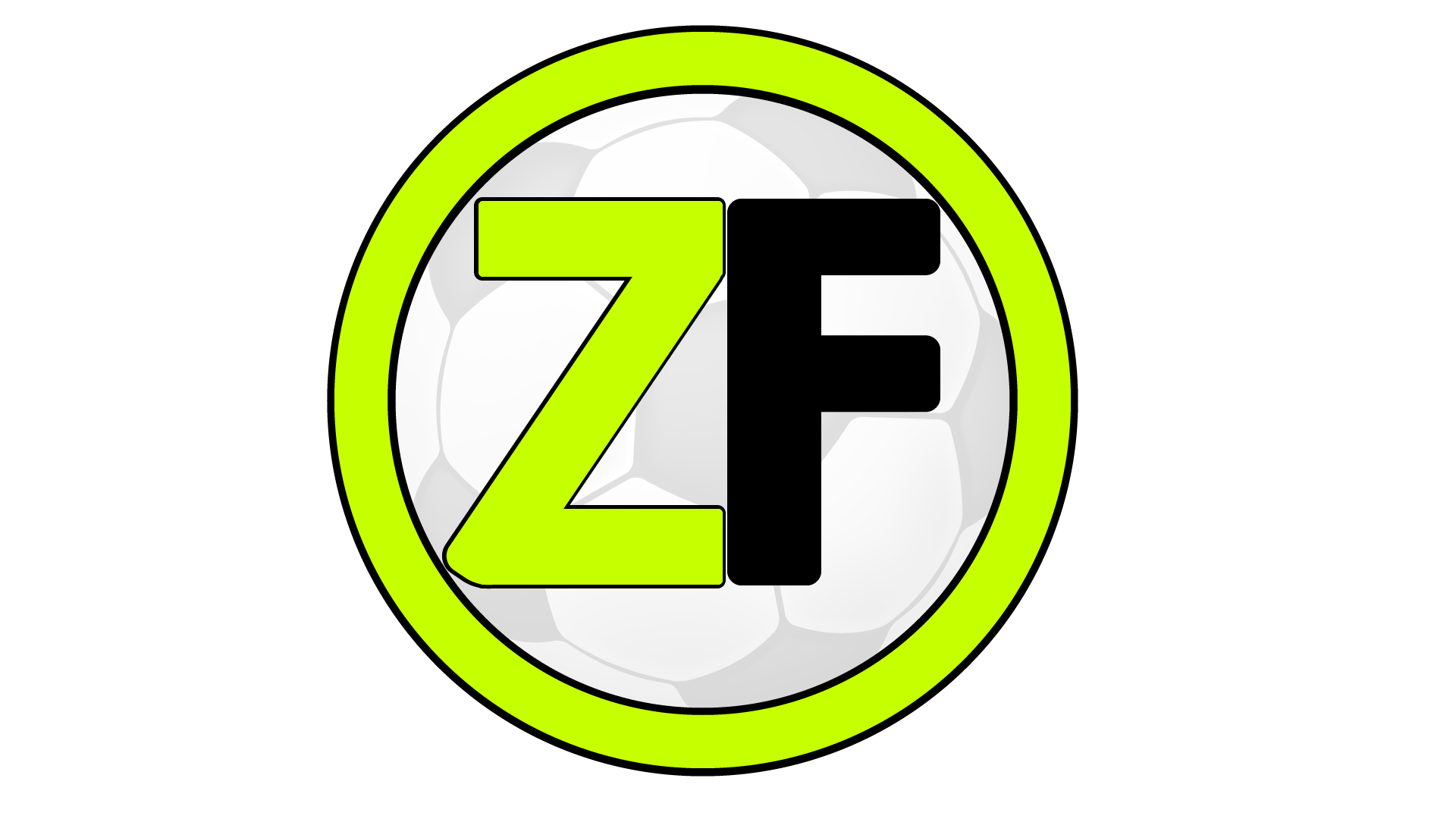 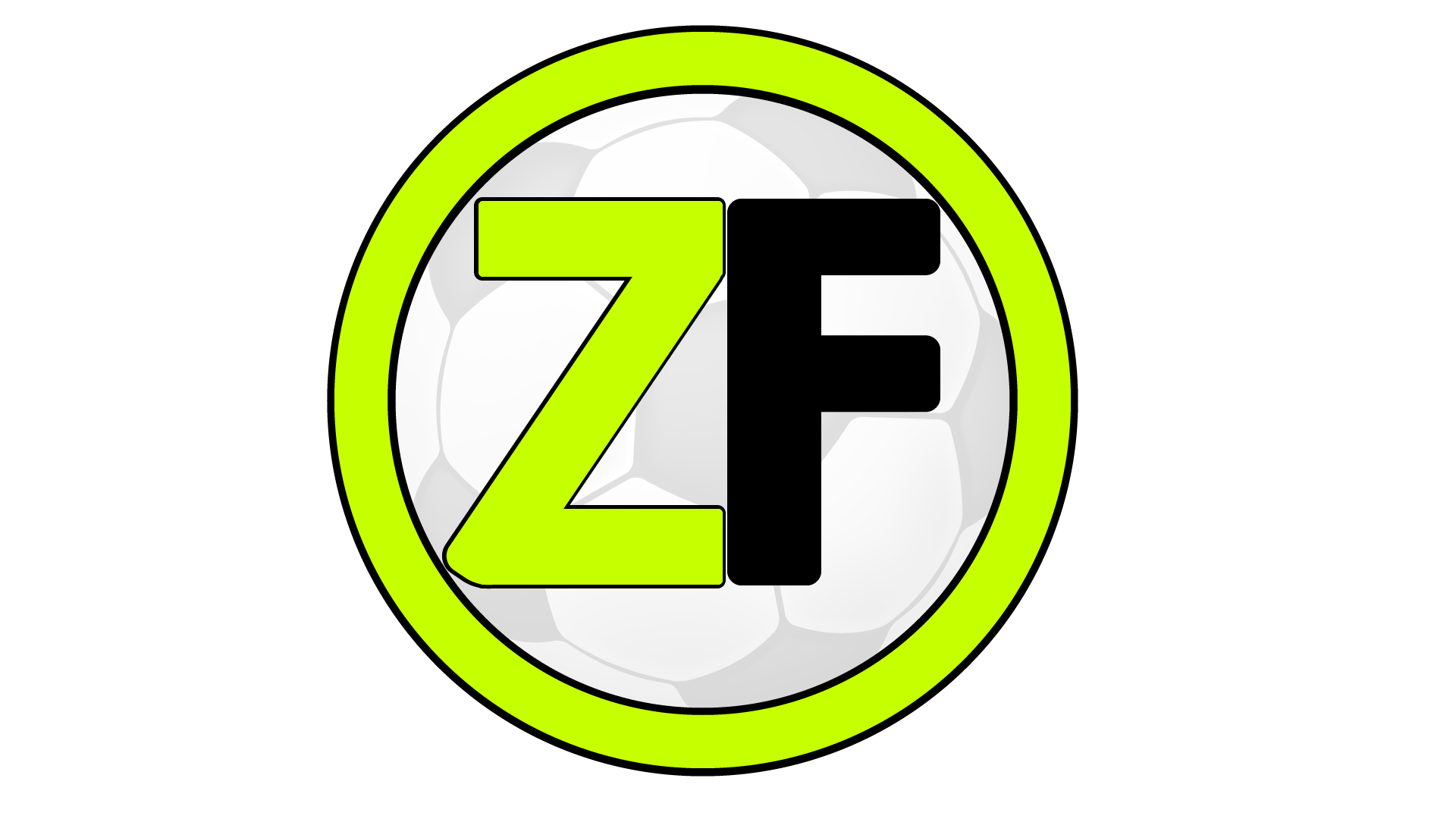 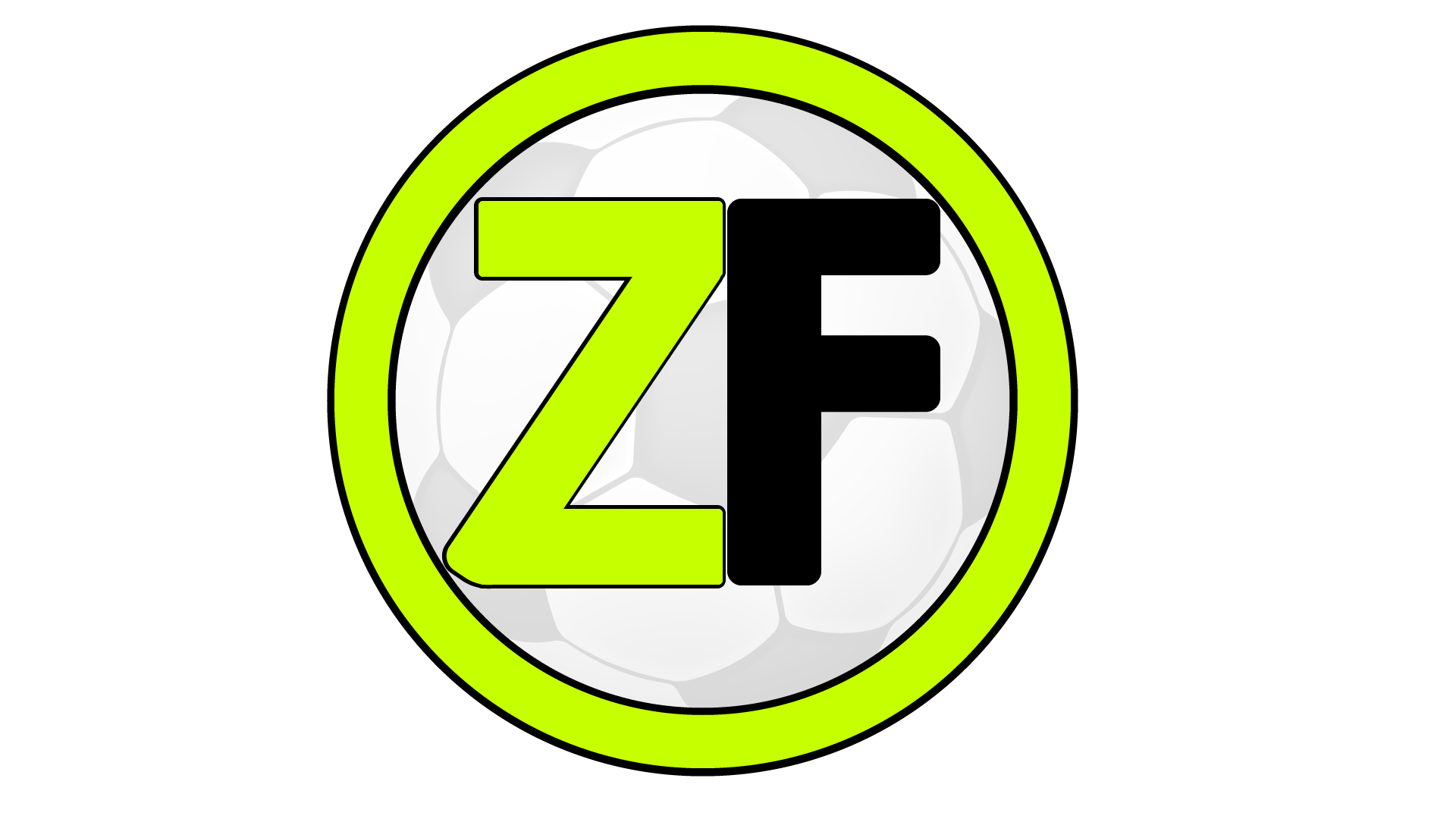 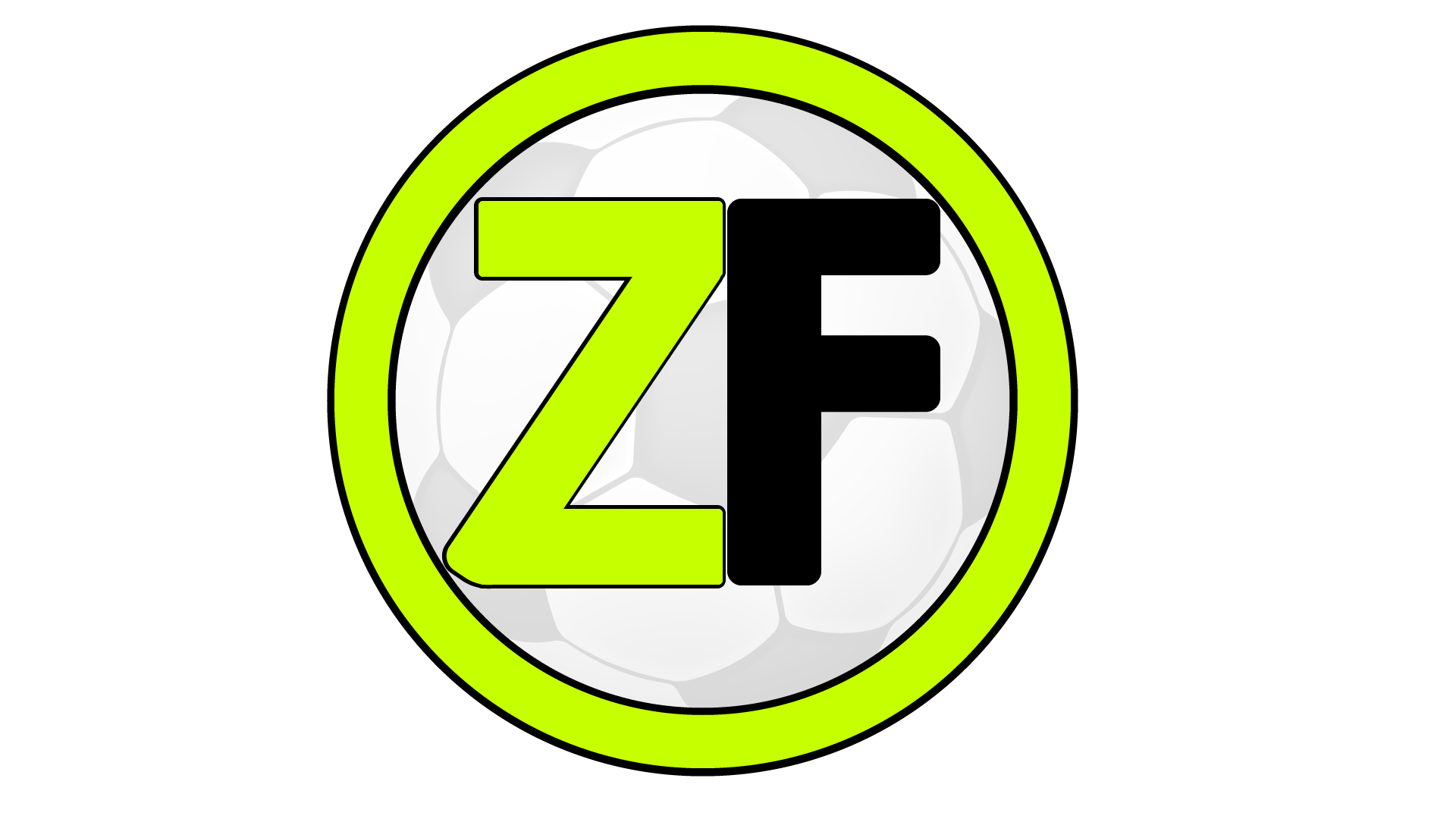